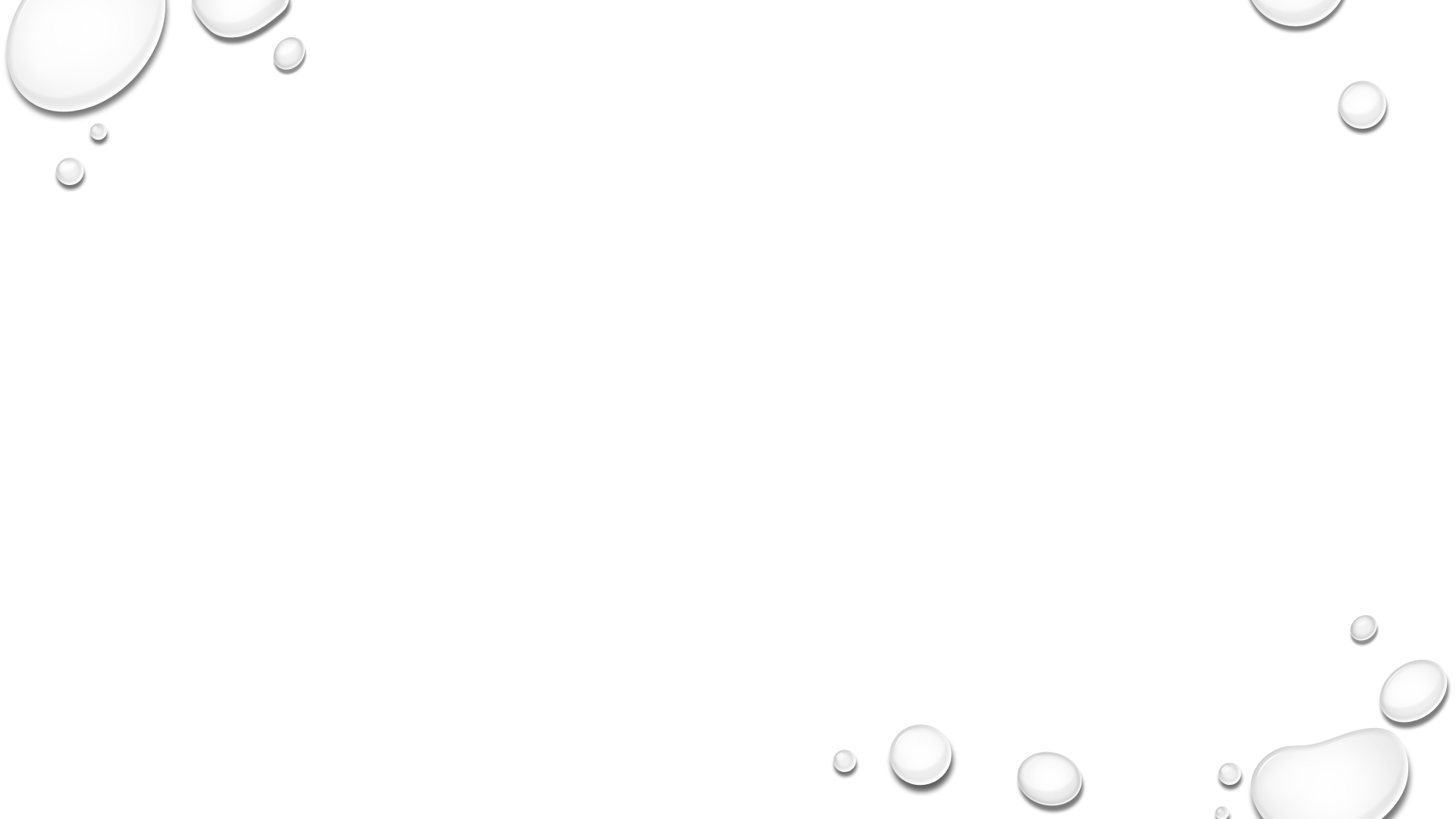 KAKO PODUČITI DIJETE DISCIPLINI
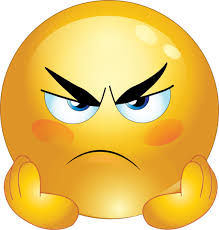 SAVJETI ZA RODITELJE
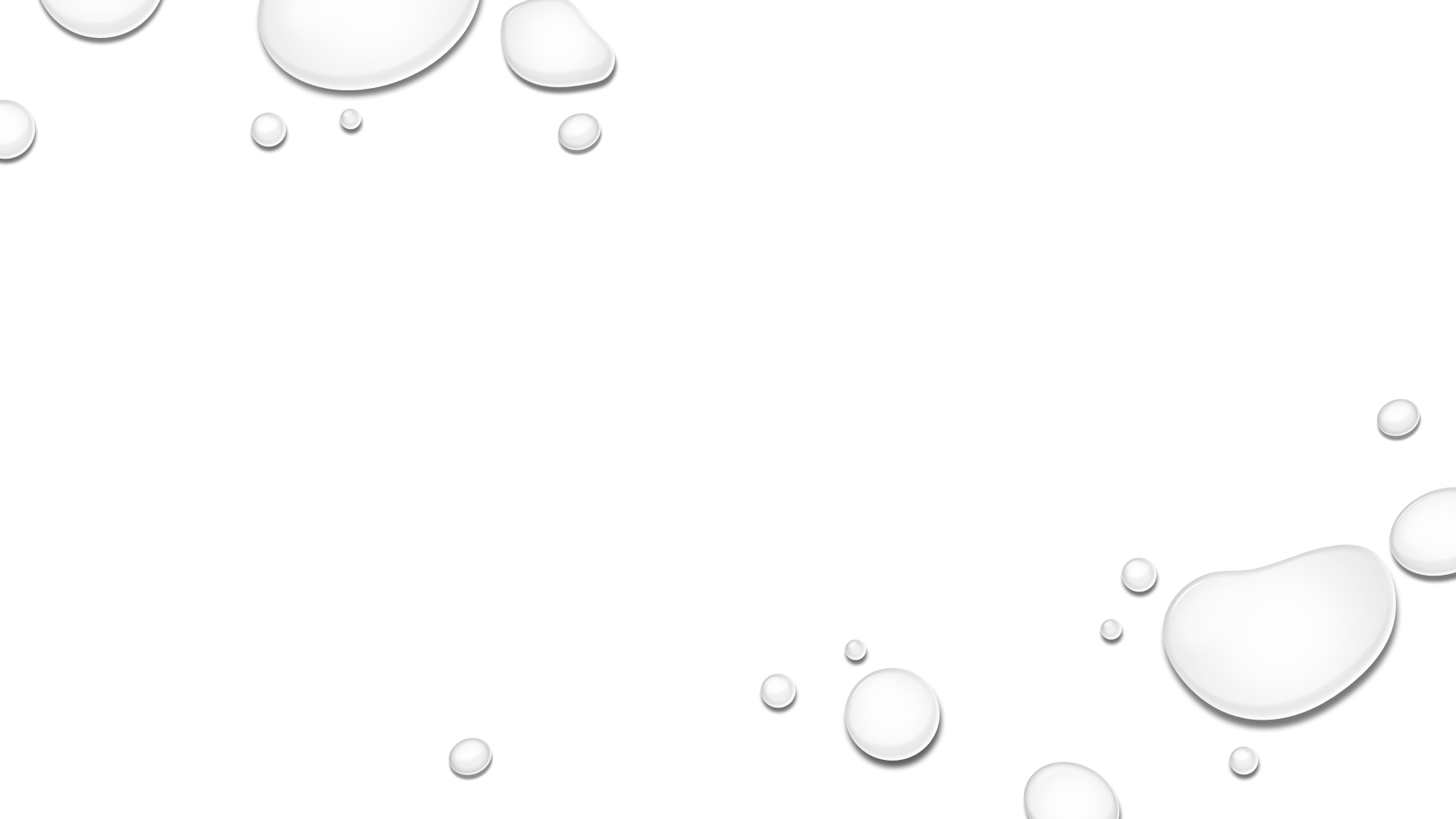 slušaju druge i odgovaraju im na relevantan način,
pokazuju brigu za osjećaje i mišljenje drugih,
bolje razumiju tuđe osjećaje pokušavajući se uživjeti u njih (empatija),
pokazuju prijateljsko ponašanje,
Surađuju,
rješavaju sukobe bez ponašanja koje može nekog povrijediti,
se u grupi izmjenjuju u različitim ulogama bez durenja, svađanja ili odustajanja,
dijele s drugima svoja razmišljanja, prostor, stvari, pažnju.
Djecu moramo poučavati kako brinuti o drugima i kako primati brigu drugih. To činimo ako ih potičemo da:
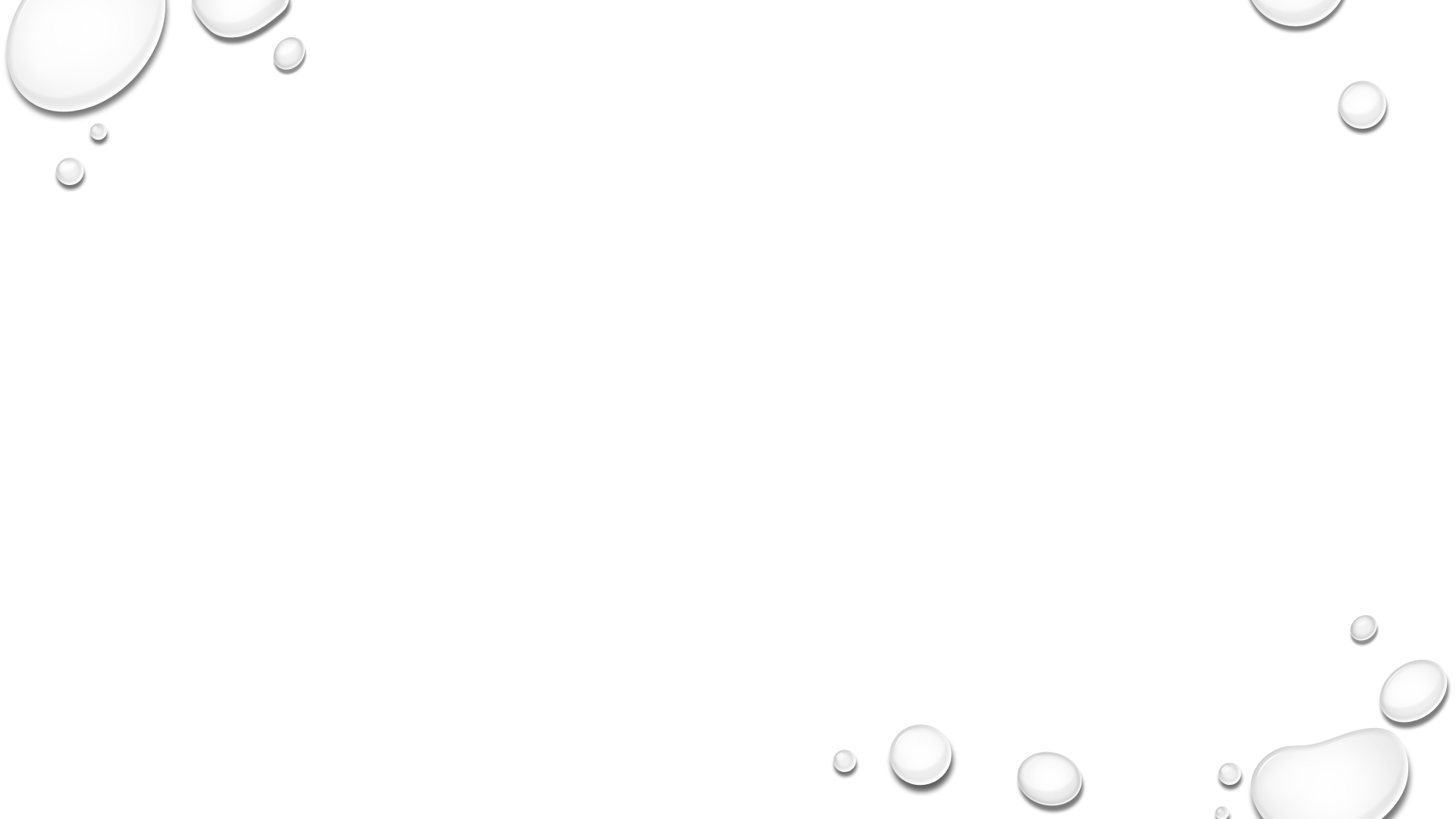 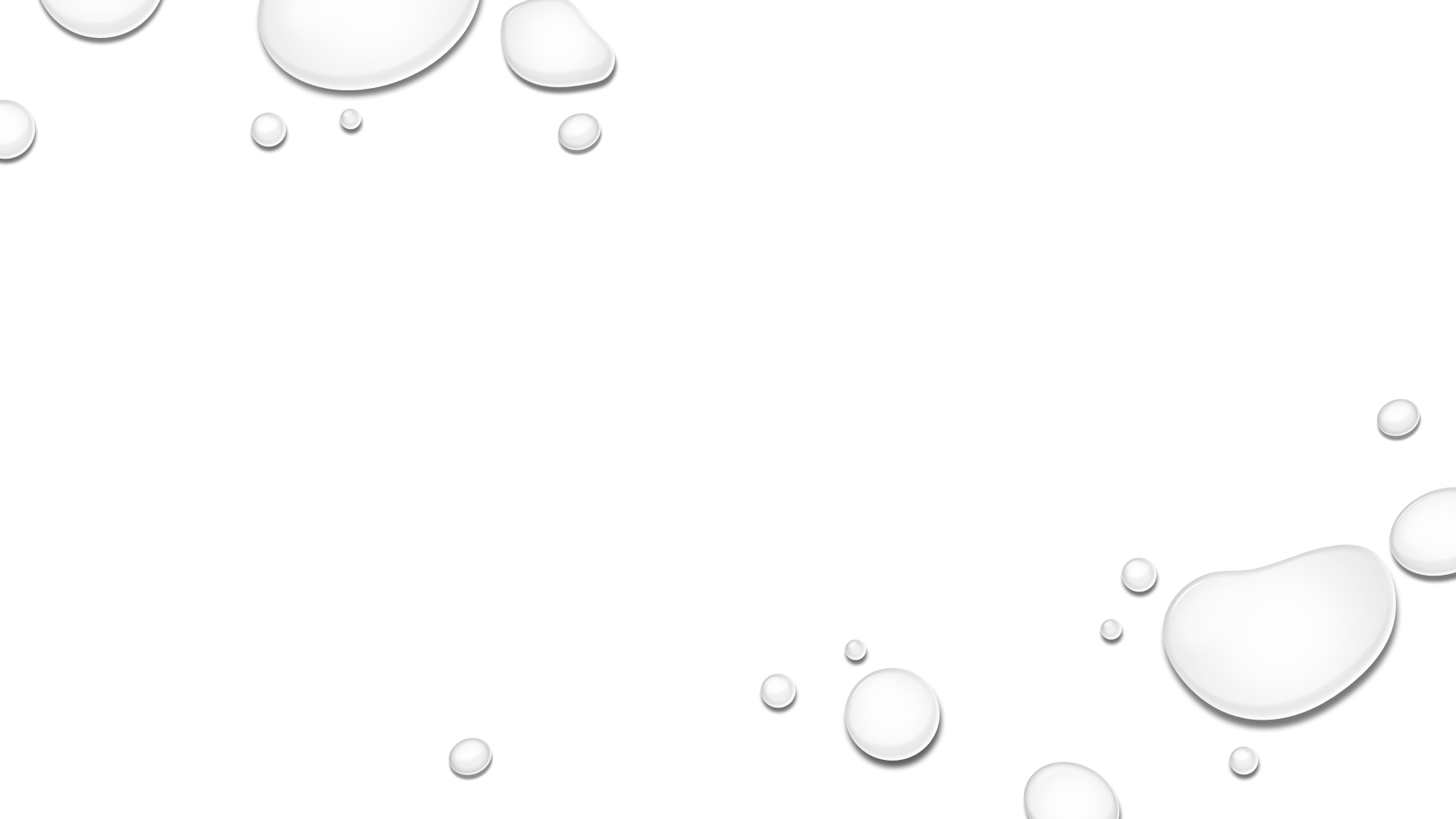 (Npr. sedmogodišnje dijete koje nije pospremilo svoje igračke kaže roditeljima: “Ali Ani igračke sprema mama!”)

     Neka djeca brzo odustaju od svojih zahtjeva, dok su neka vrlo uporna i potrebno im je više vremena da prihvate roditeljska obrazloženja. Neka djeca na pokušaj ispravljanja njihova ponašanja, reagiraju vrlo negativno, npr. postaju agresivna ili su pasivna. Važno je postići da dijete prihvati sugestiju koju mu dajemo, a to je lakše  ako jasno objasnimo zašto ne želimo da se ponaša na određeni način, koje posljedice to ponašanje može imati i potom dosljedno tražimo takvo ponašanje.
Imajte na umu da djeca uvijek nastoje pomaknuti nametnute im granice.
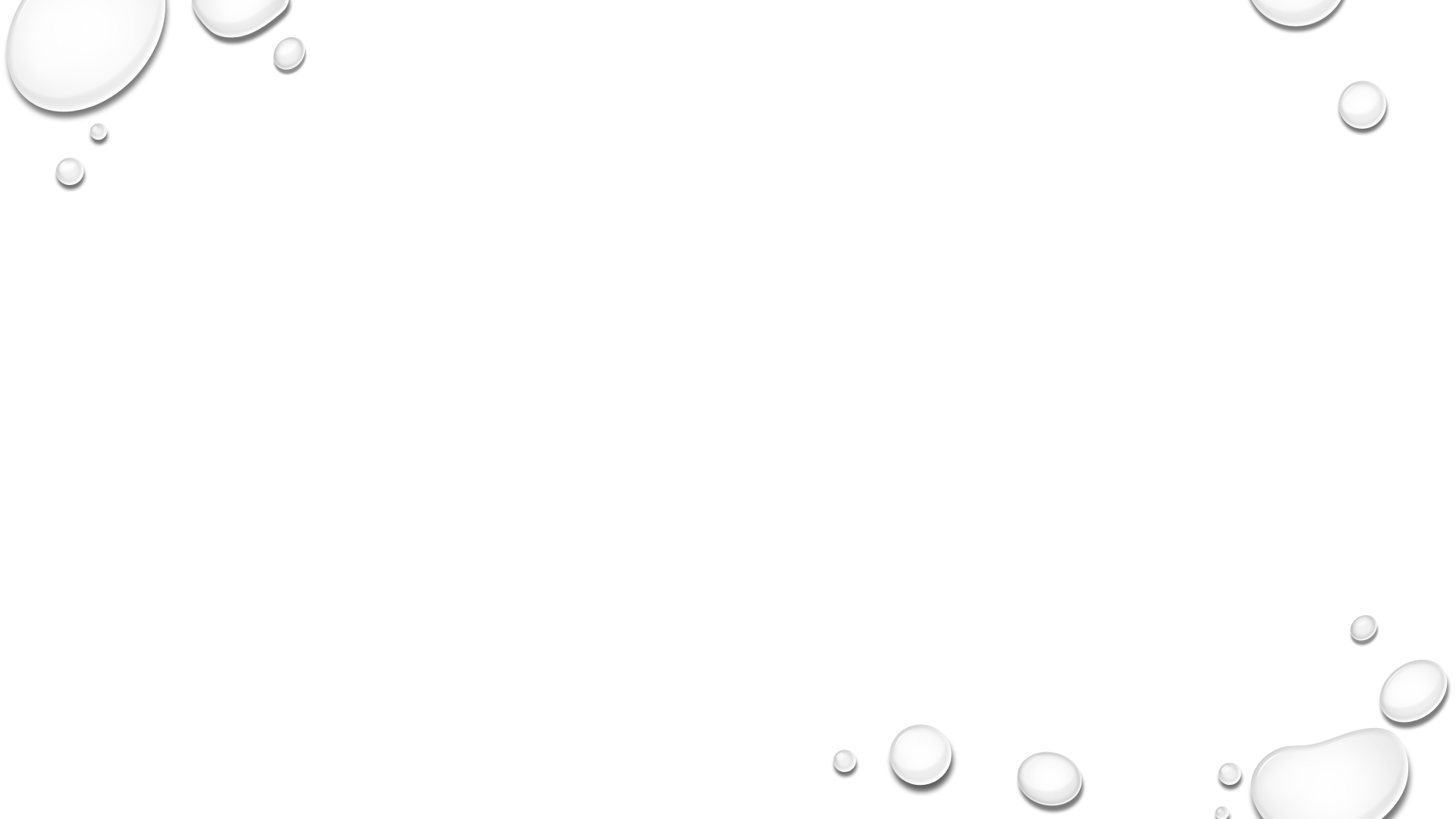 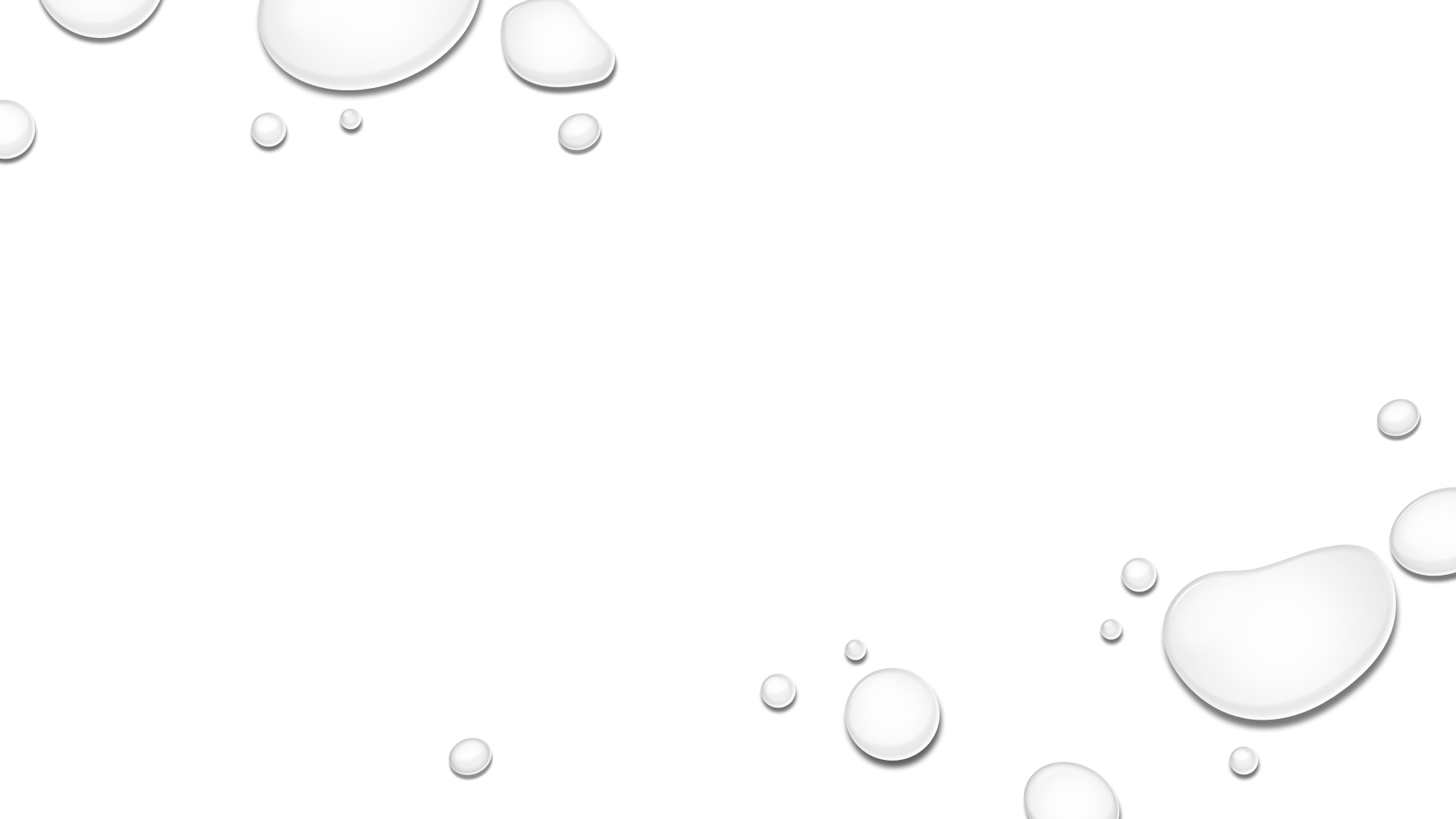 Najviše pažnje poklanjajte dobrom i poželjnom ponašanju svog djeteta. Posebno ga pohvalite kad pokazuje samokontrolu (npr. suzdrži se od agresivnog reagiranja, sluša što druga osoba govori iako se s njom ne slaže i sl.), jer mu na taj način dajete do znanja da je njegovo ponašanje poželjno i da s njim  treba i nastaviti.
	Ne propustite priliku pohvaliti dijete!
OSNOVNE PREPORUKE
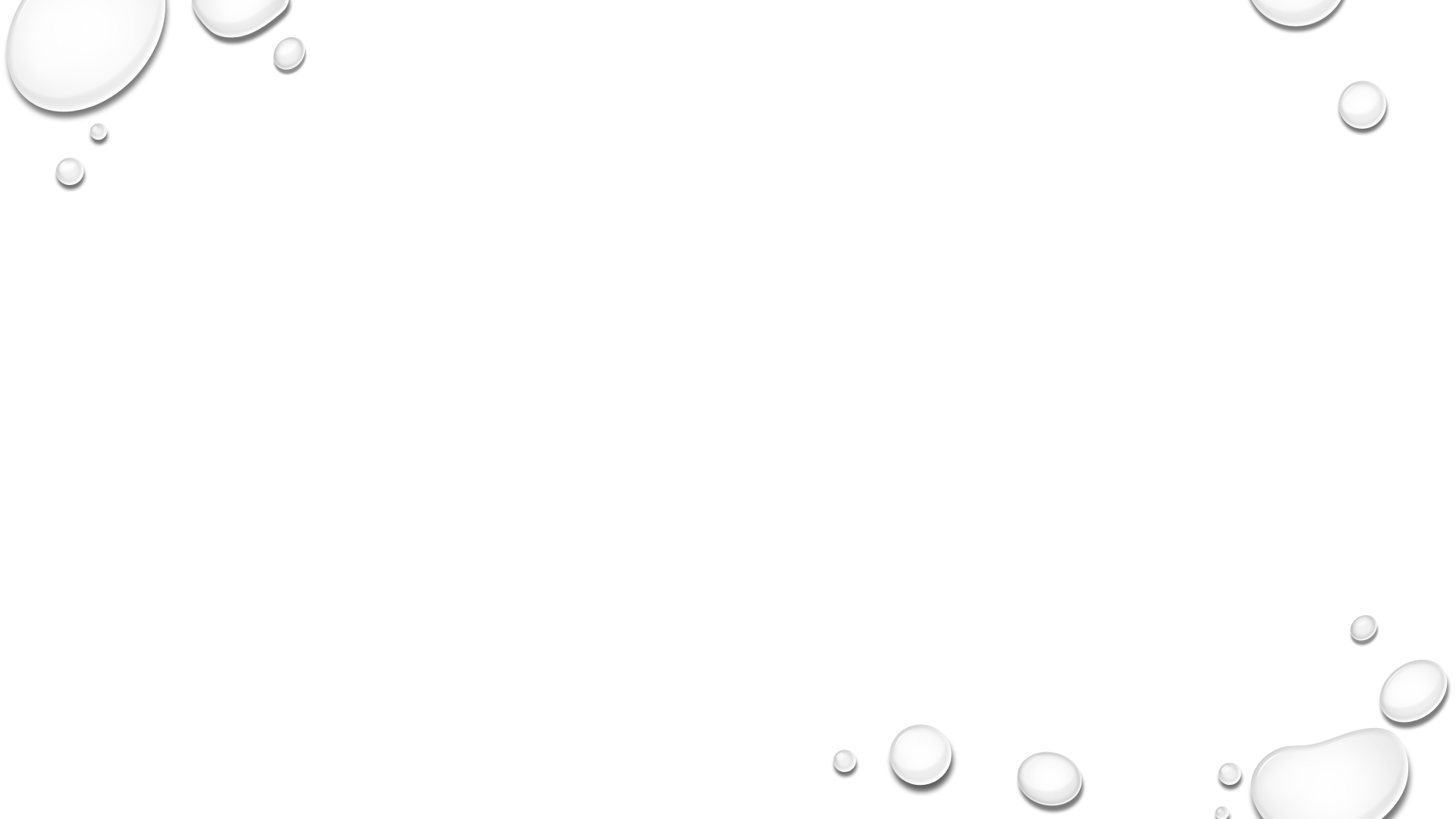 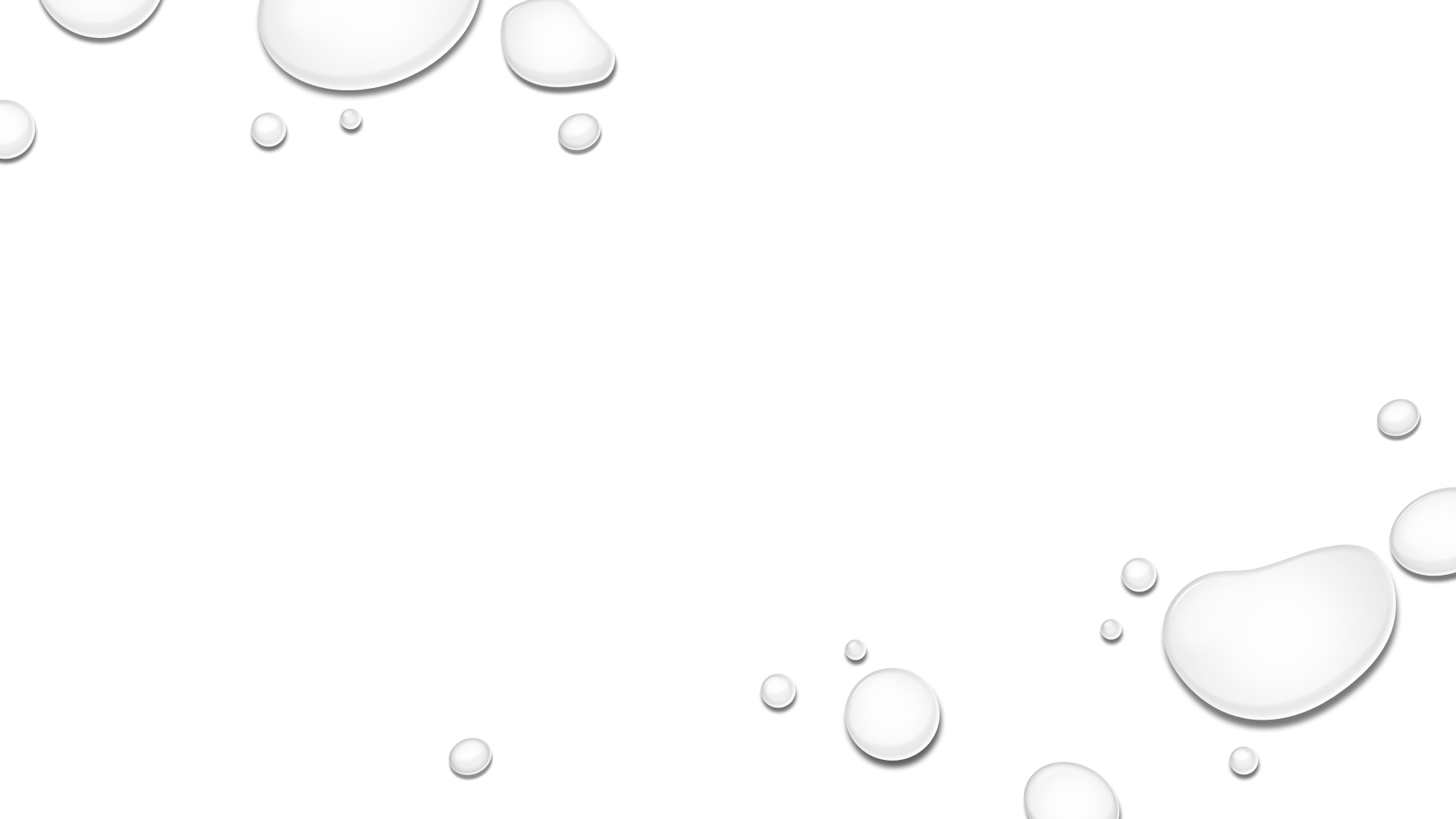 Recite mu što točno cijenite kod njega (koje su njegove dobre osobine). 
   Ponekad “nagradite” dijete (najveća je nagrada za dijete vaš zagrljaj, pažnja onomu što govori, iskazivanje ponosa zbog onoga što je učinilo, neka zajednička aktivnost - igra, zajedničko gledanje filma, i sl.).
DAJTE SVOM DJETETU DO ZNANJA DA GA VOLITE
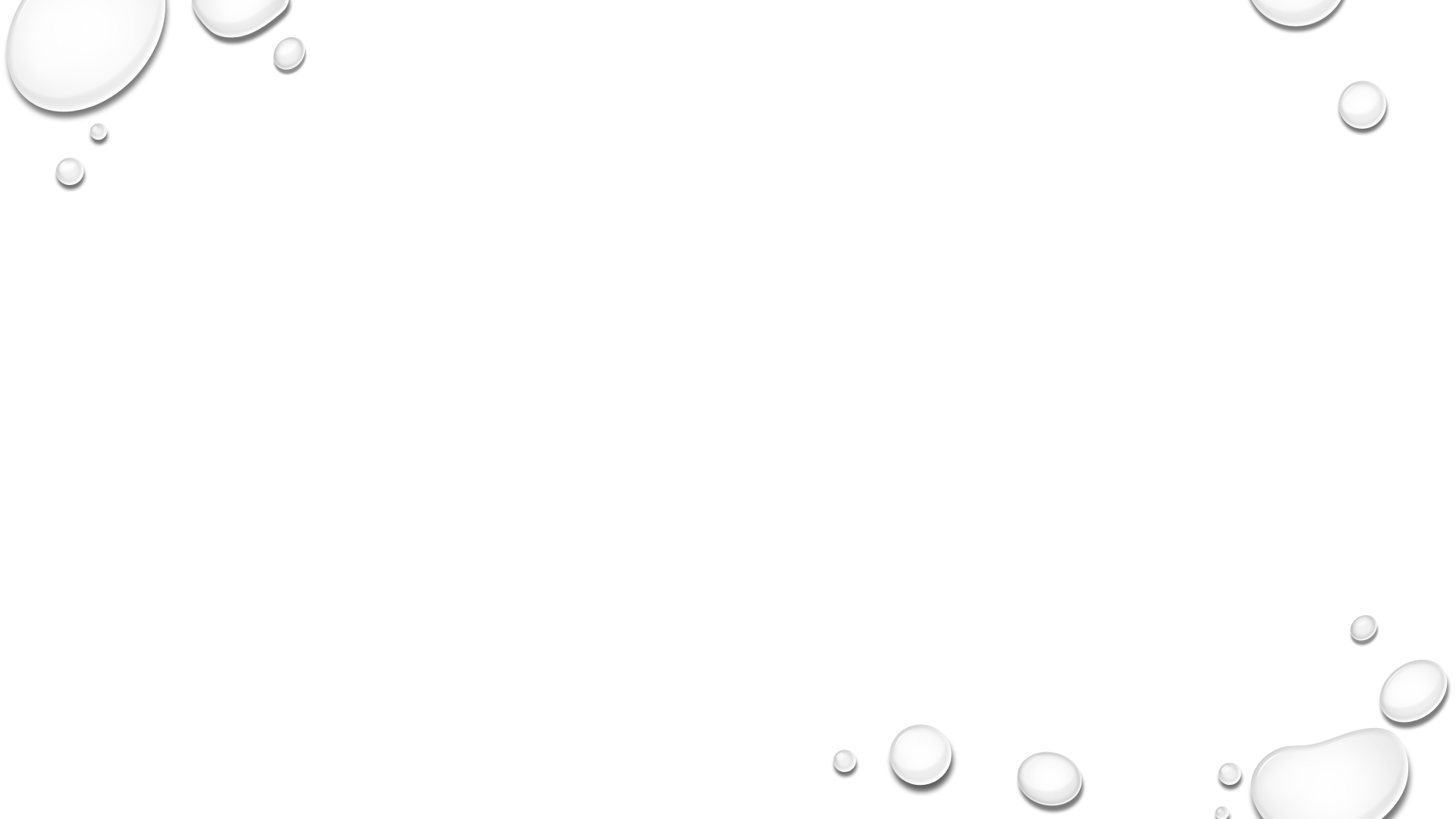 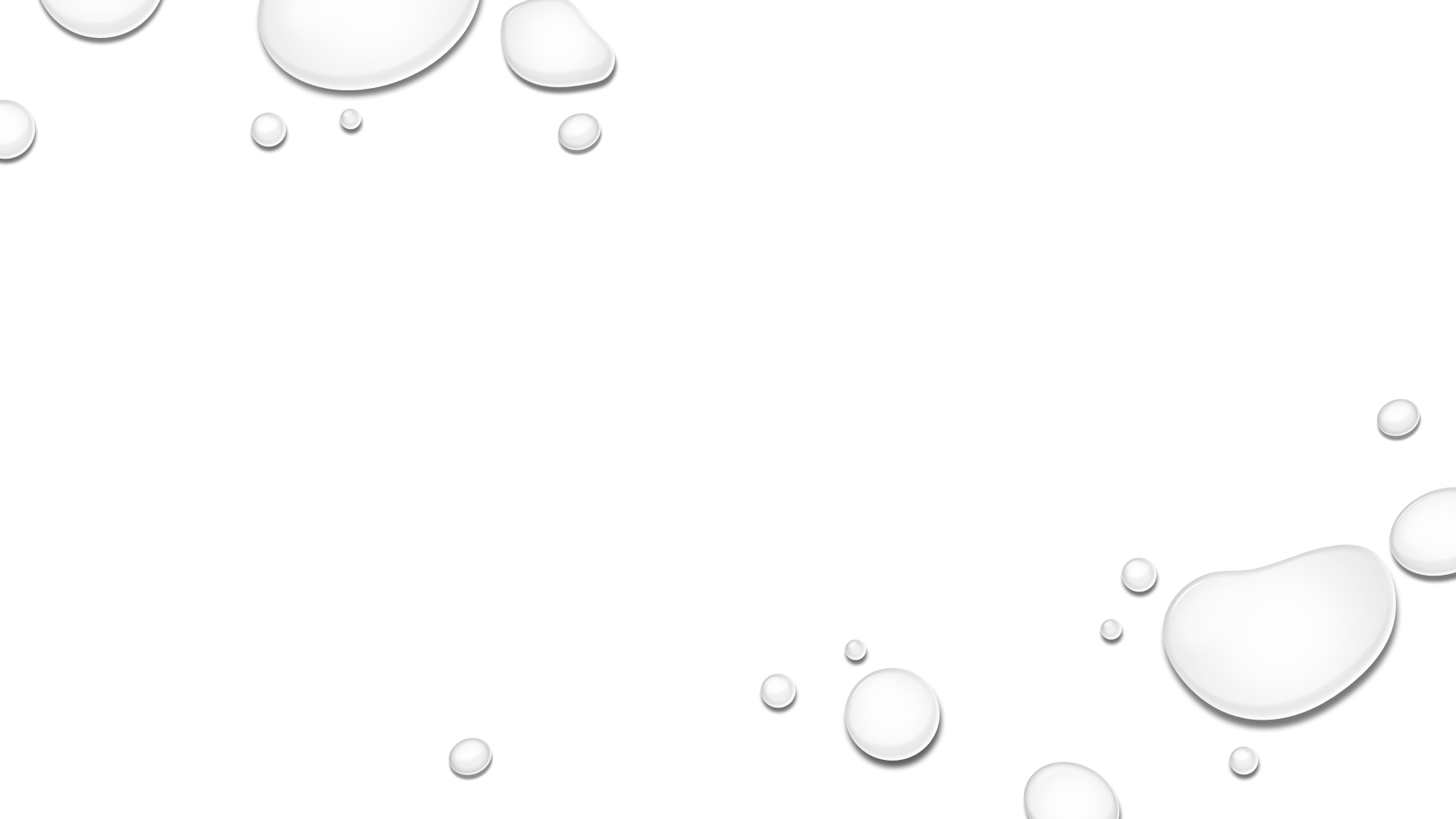 Mlađa djeca, iako to nikada ne bi priznala, razvijaju strah ako doživljavaju previše slobode... zato...






Postavite jasne granice za one aktivnosti koje vaše dijete, zbog svoje dobi, nije sposobno samo kontrolirati. (npr. “Ne smiješ se voziti biciklom po cesti.”)
Postavite djetetu granice. Važno je da točno zna što očekujete od njega.
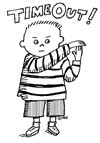 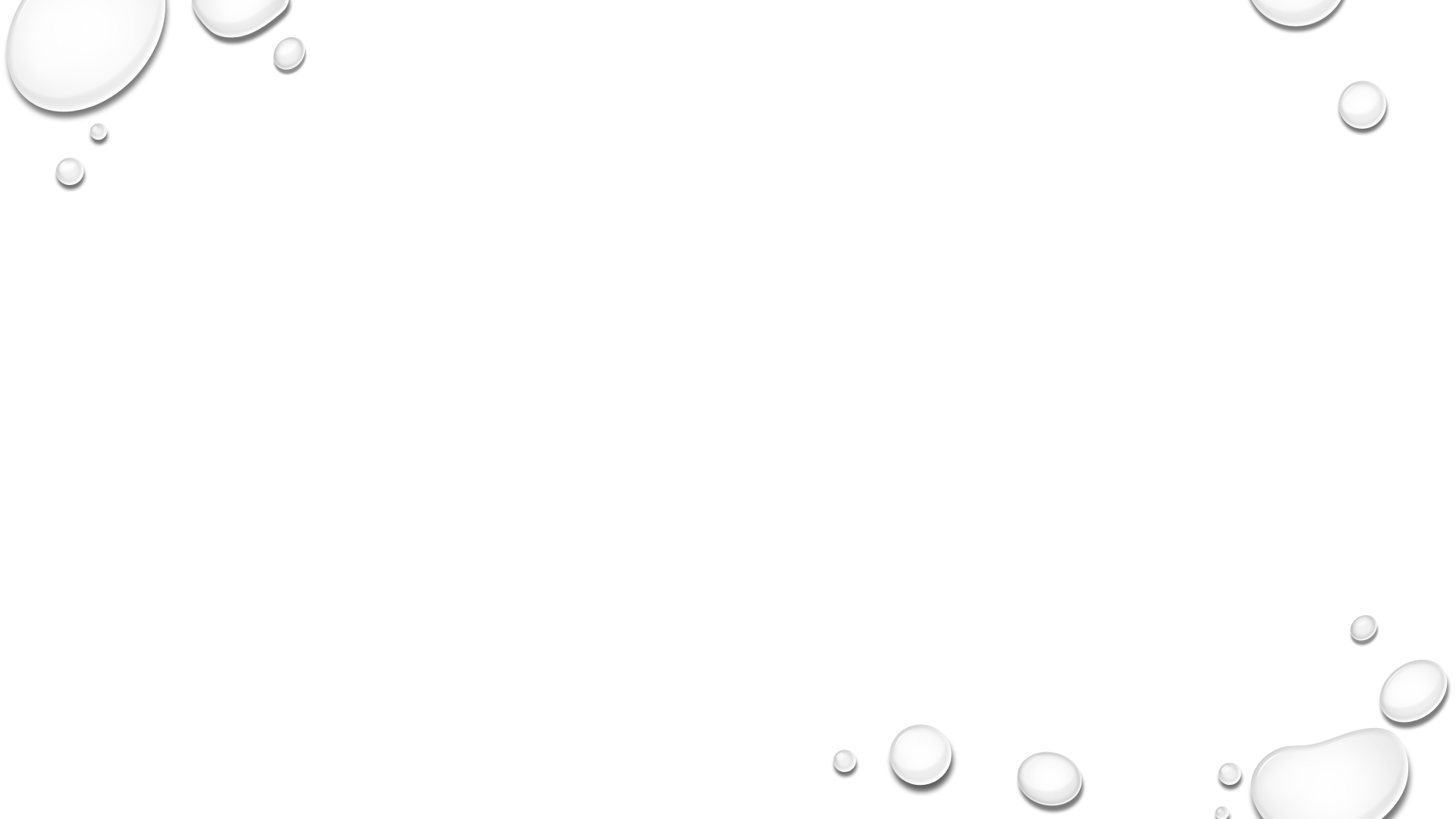 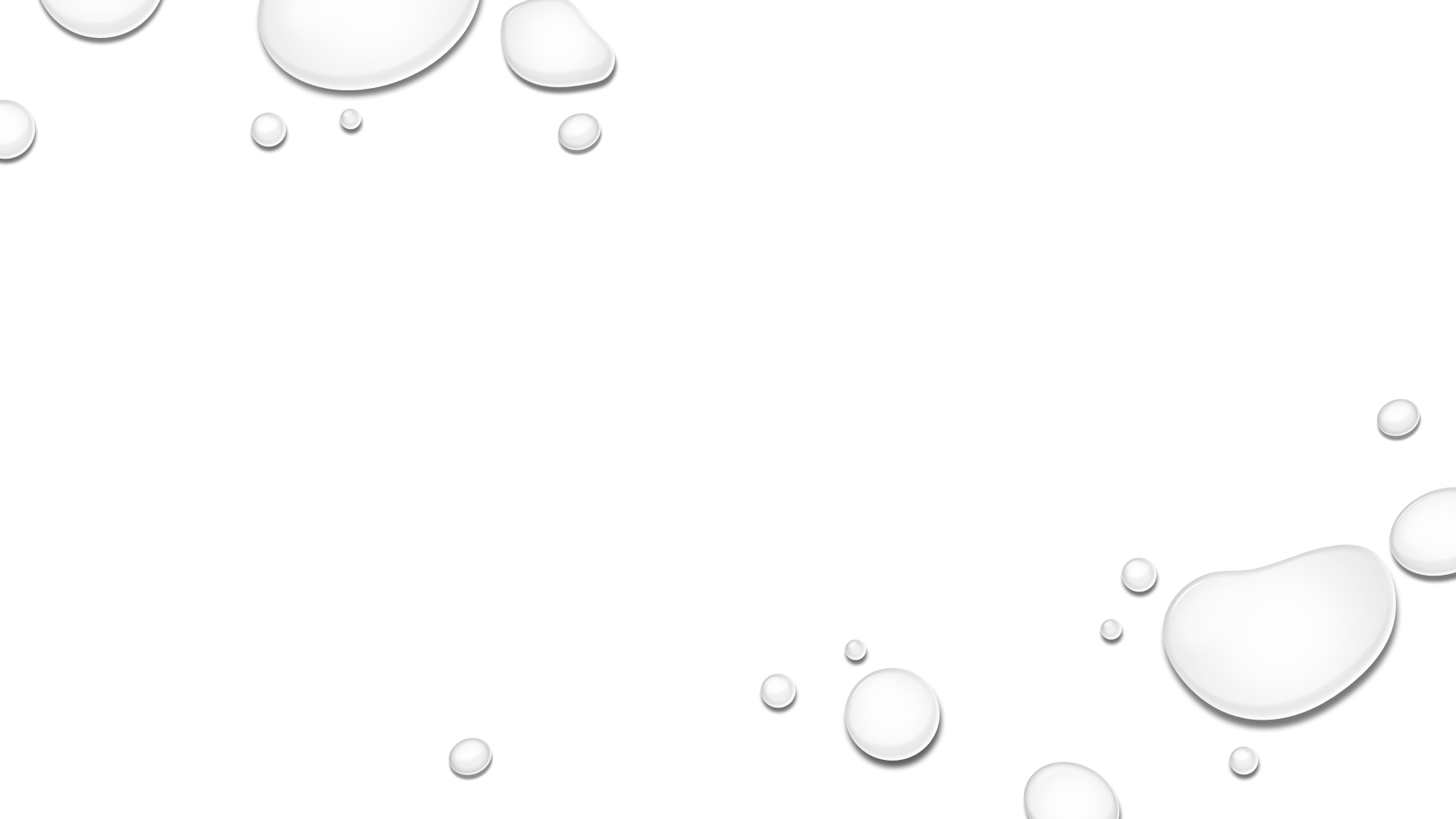 I djeca trebaju imati kontrolu nad određenim okolnostima i stvarima. Na taj ih način učimo  odgovornosti. 

			Zato...

	Izbjegavajte naredbe i postavljajte djetetu granice unutar kojih može preuzeti kontrolu svoga ponašanja. 

	(npr. “Možeš se ići igrati nakon što završiš zadaću.”)
Ponekad roditelji misle da moraju imati potpunu kontrolu nad svojom djecom, ili će, u suprotnom, djeca kontrolirati njih.
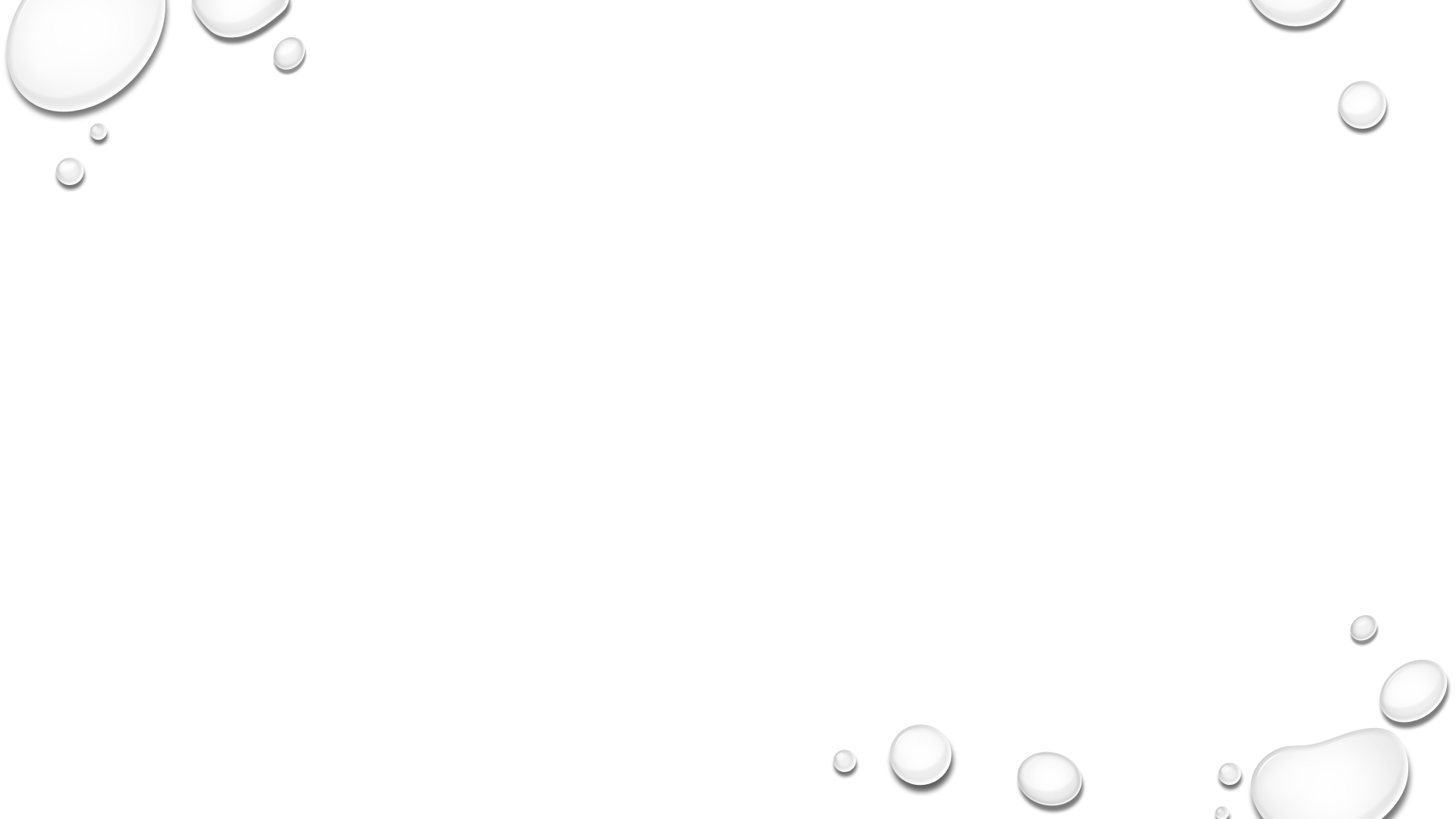 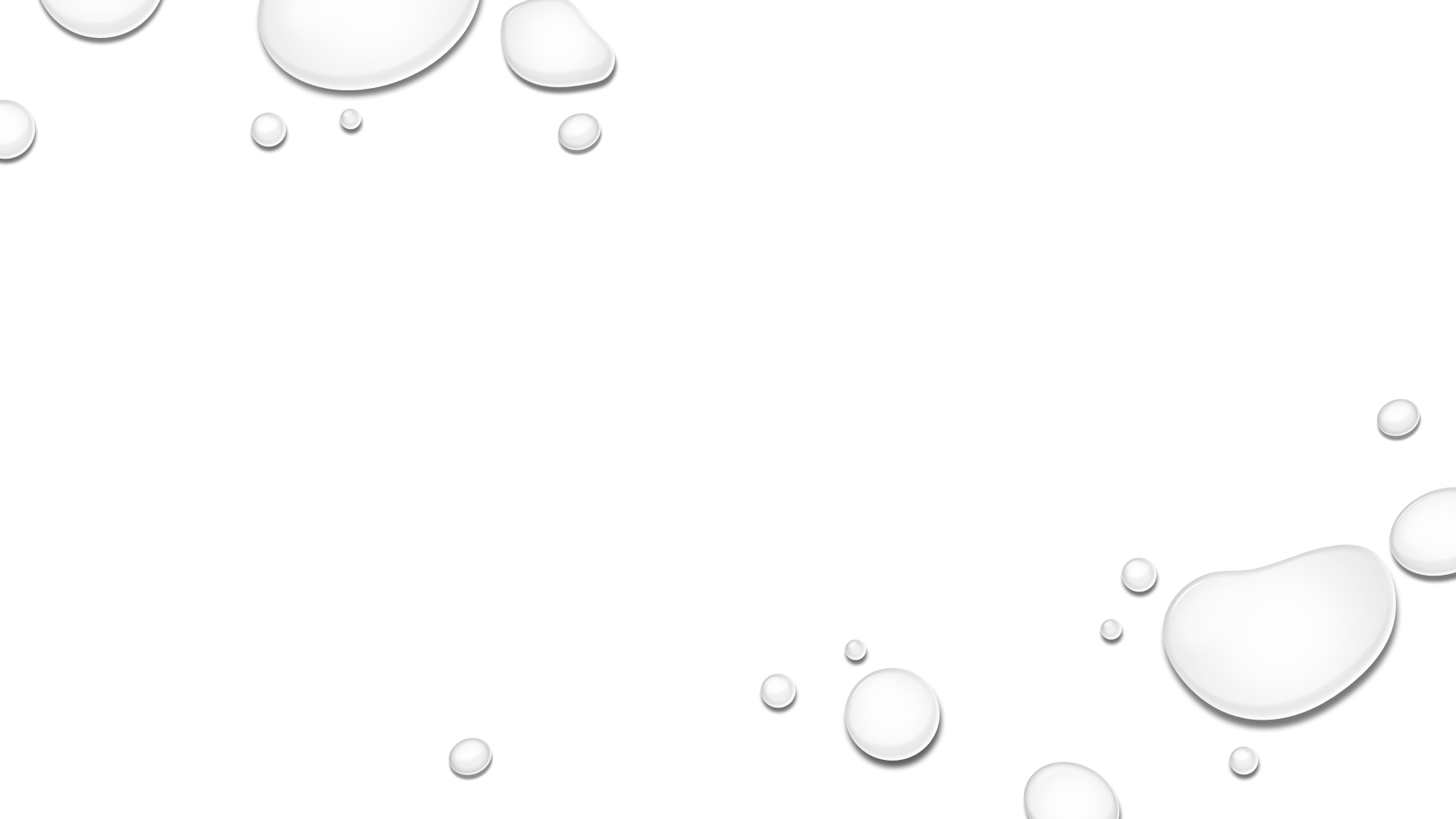 Ako pritom ono donese odluku za koju smatrate da nije primjerena (npr. “Danas ne želim napisati zadaću.”), možete tražiti da preispita svoju odluku i njezine posljedice (npr. “Što bi učinio kada bi bio na mom mjestu?”).

   Budete li se prema djetetu ponašali kao prema odgovornoj osobi, njegova će odgovornost stalno rasti. Dijete se ne može naučiti odgovornom ponašanju ako stalno radi ono što mu drugi kažu.
Dopustite djetetu da ponekad samo donosi odluke
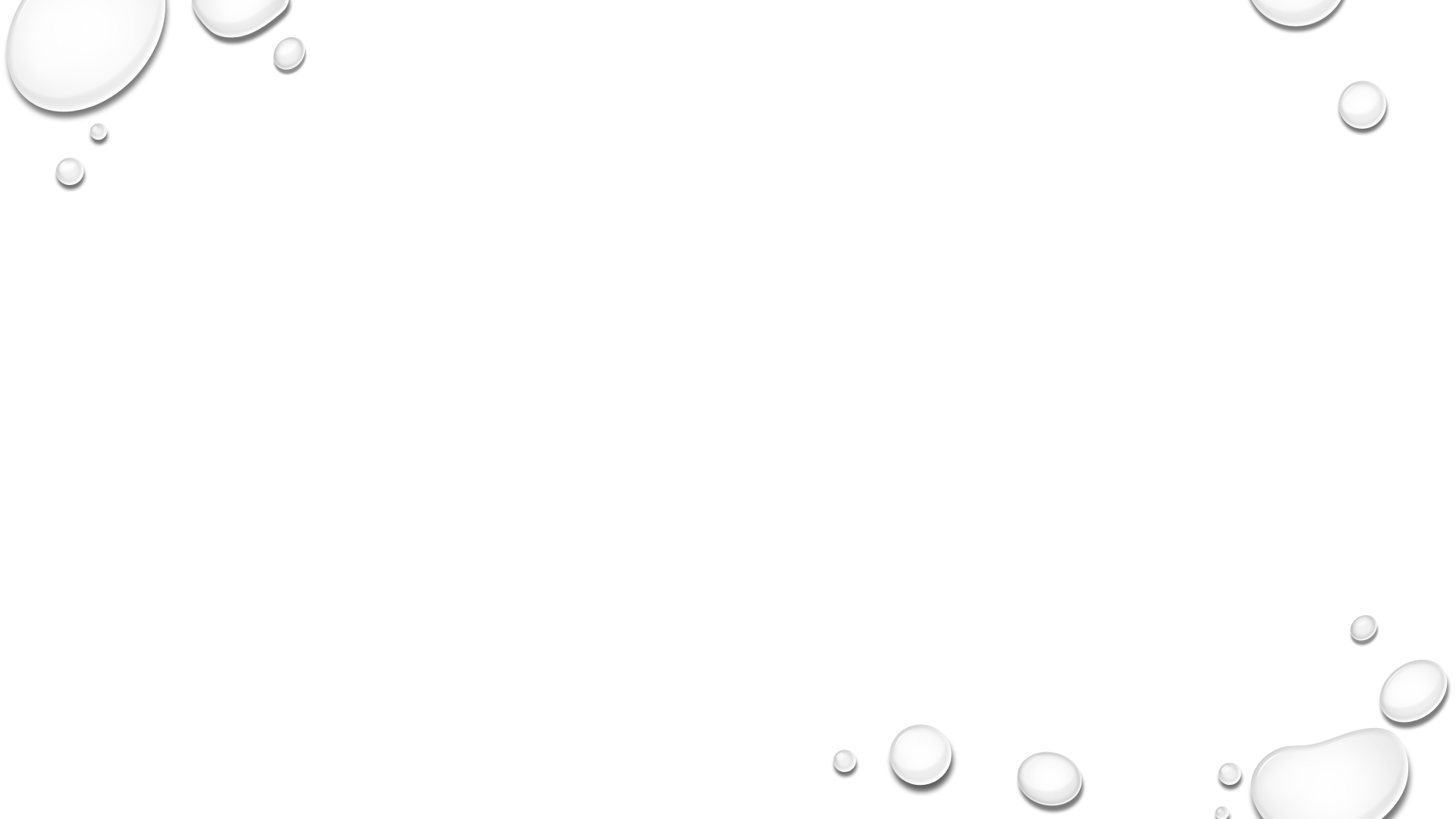 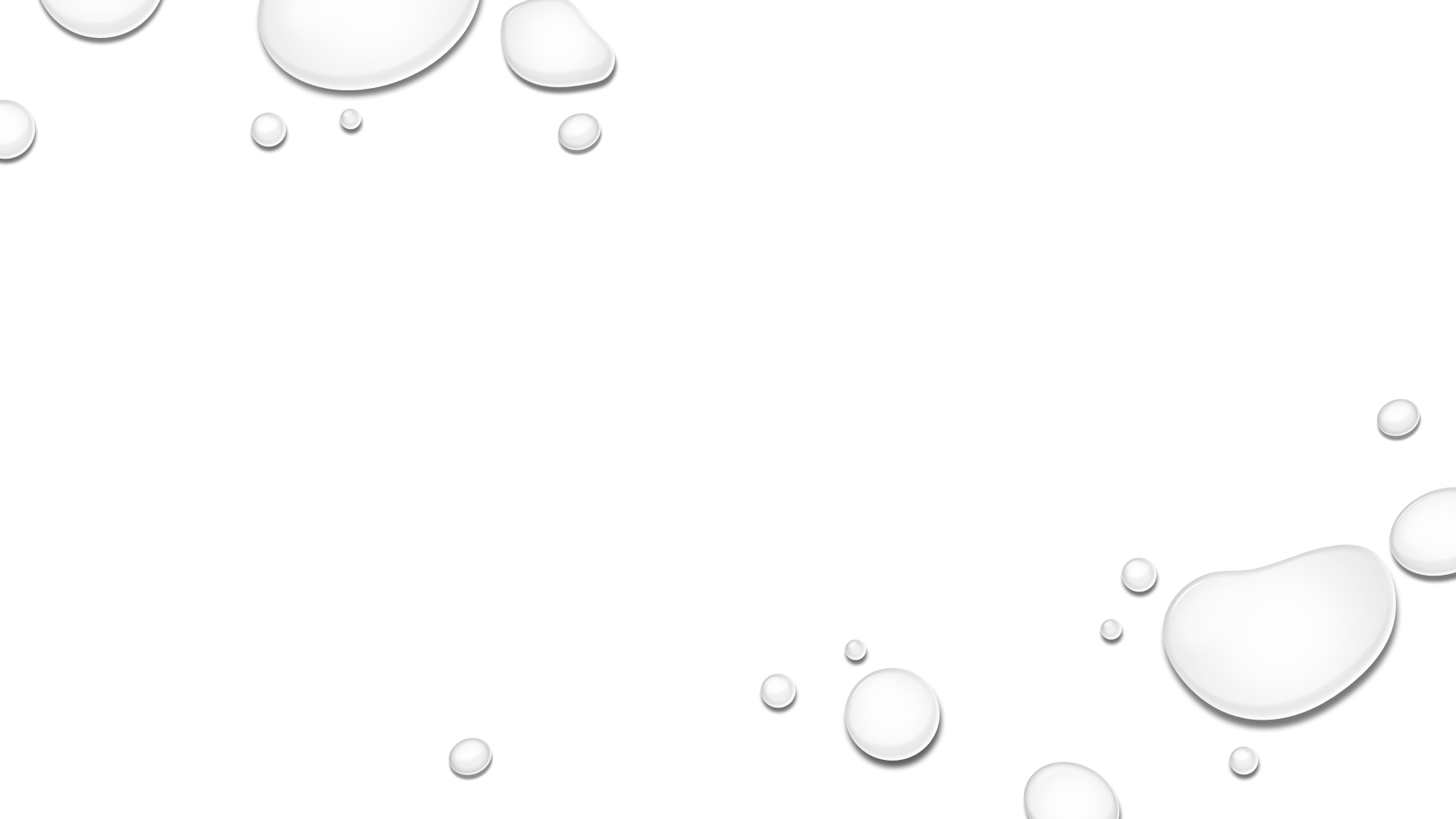 Sjetite se da djeca najviše uče oponašanjem odraslih...
    Pomozite mu naučiti da svađe ne pomažu i da se zbog njih ljudi osjećaju loše. 

(“Ne želim se svađati s tobom, nakon toga se loše osjećam.”)
Budite dobar primjer svomu djetetu
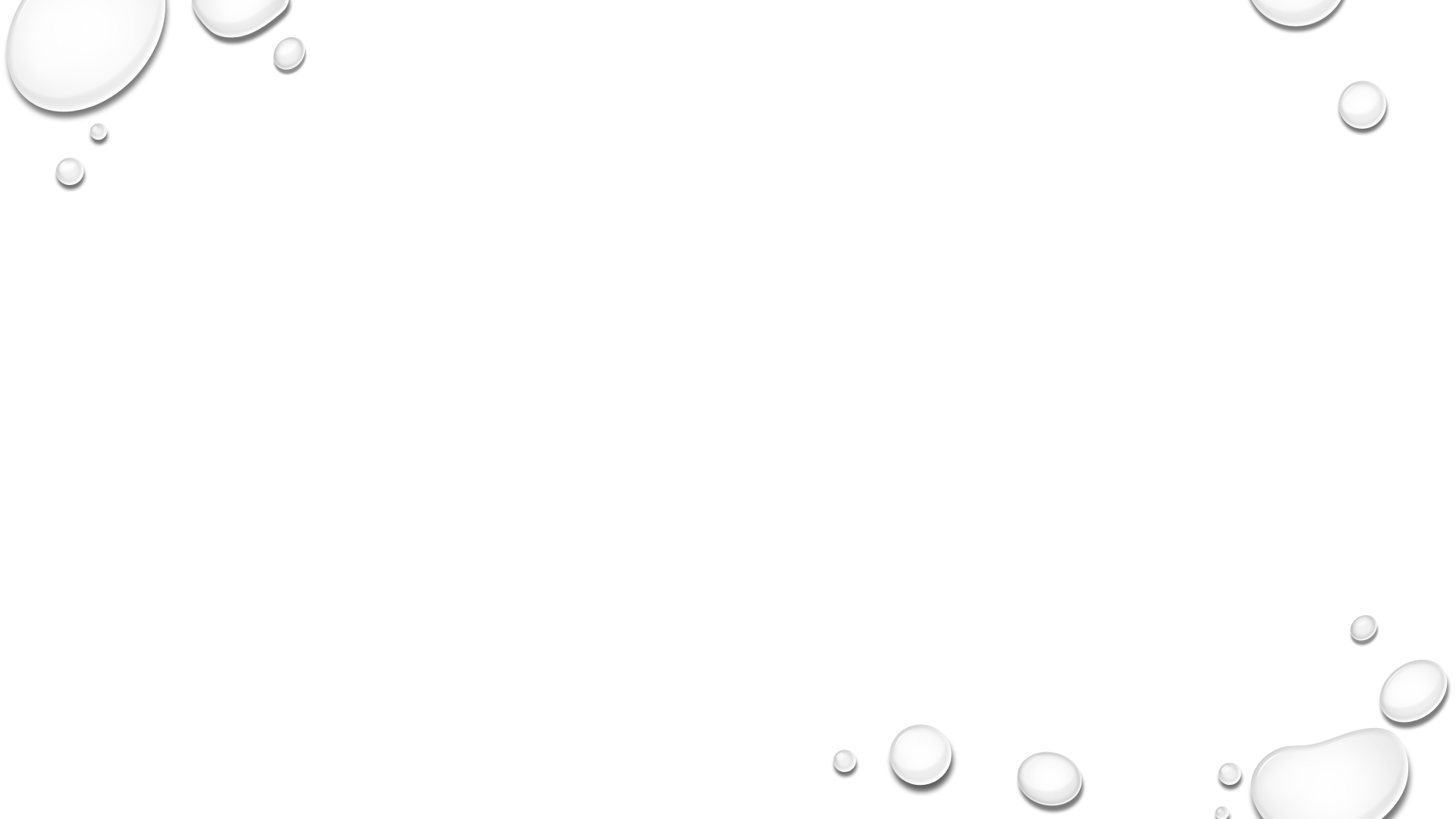 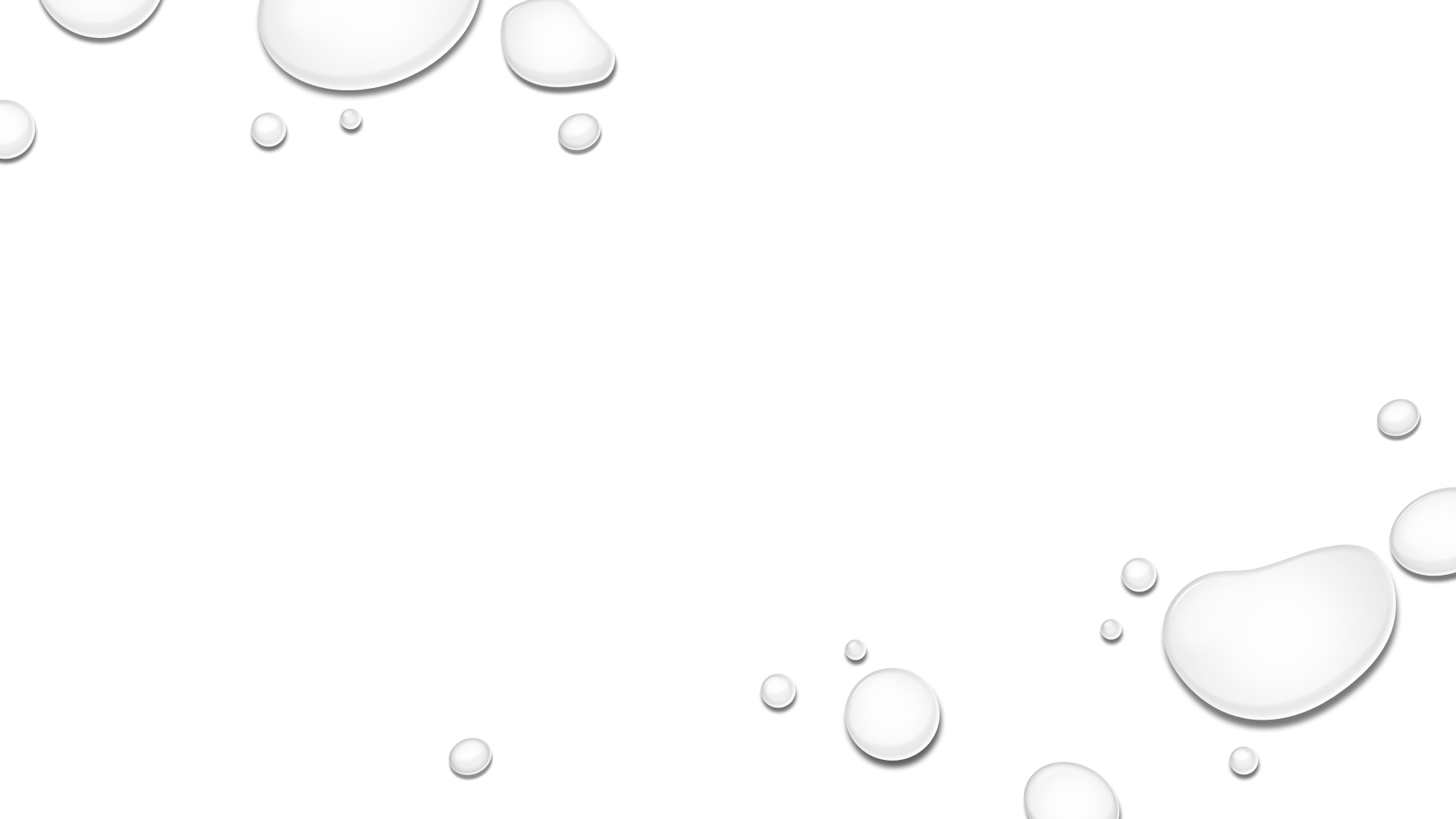 Npr. djetetu je puno lakše razumjeti ako mu kažete:         
              “Molim te stavi čašu na sredinu stola.” ,
                                        nego: 
                        “Pazi na tu čašu mlijeka.”


   Kada se dogovarate s djetetom oko nekog pravila, tražite od njega da ponovi svojim riječima ono što od njega očekujete. Tako ćete biti sigurni da vas je razumjelo.
Budite jasni u svojim zahtjevima
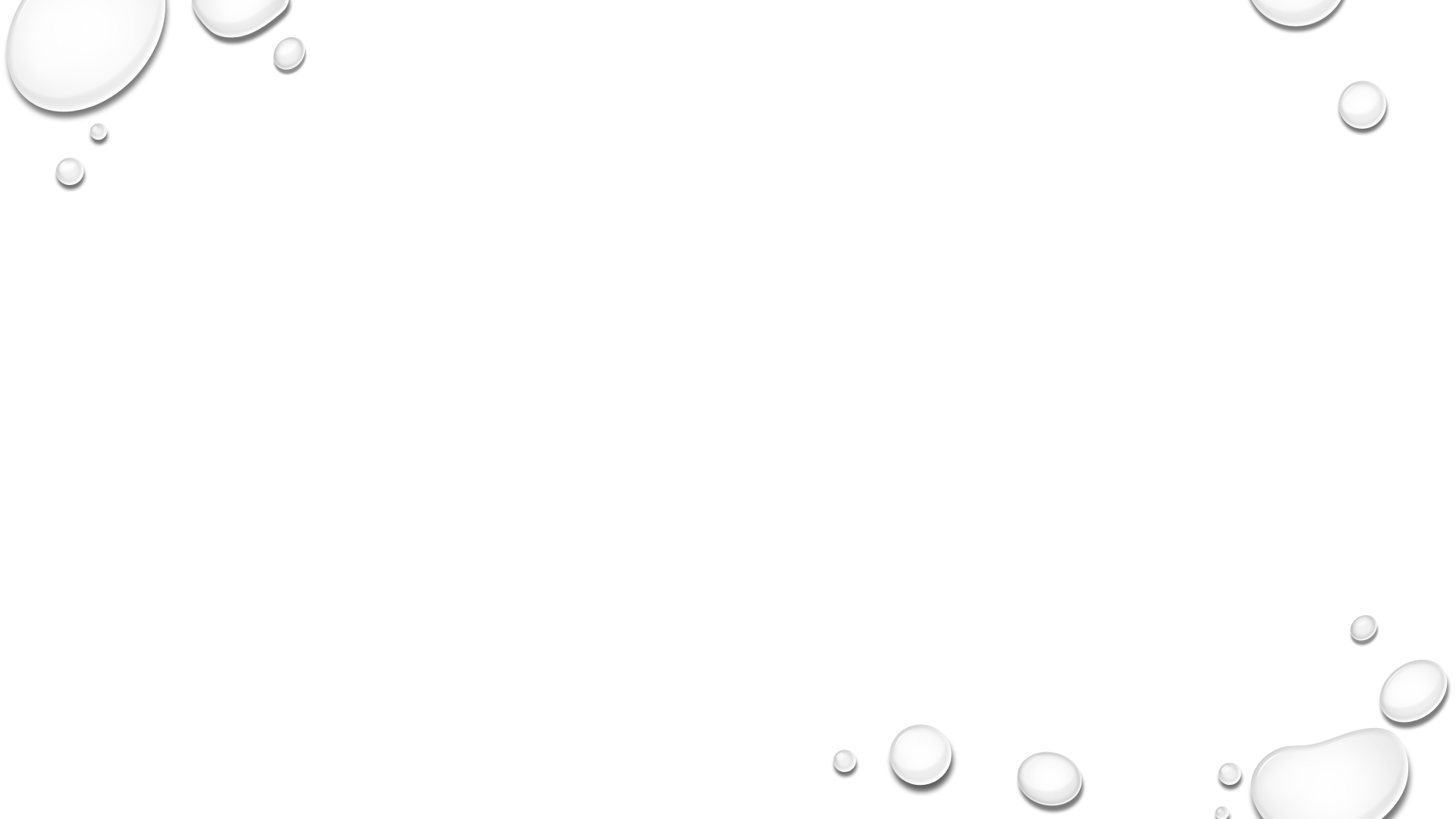 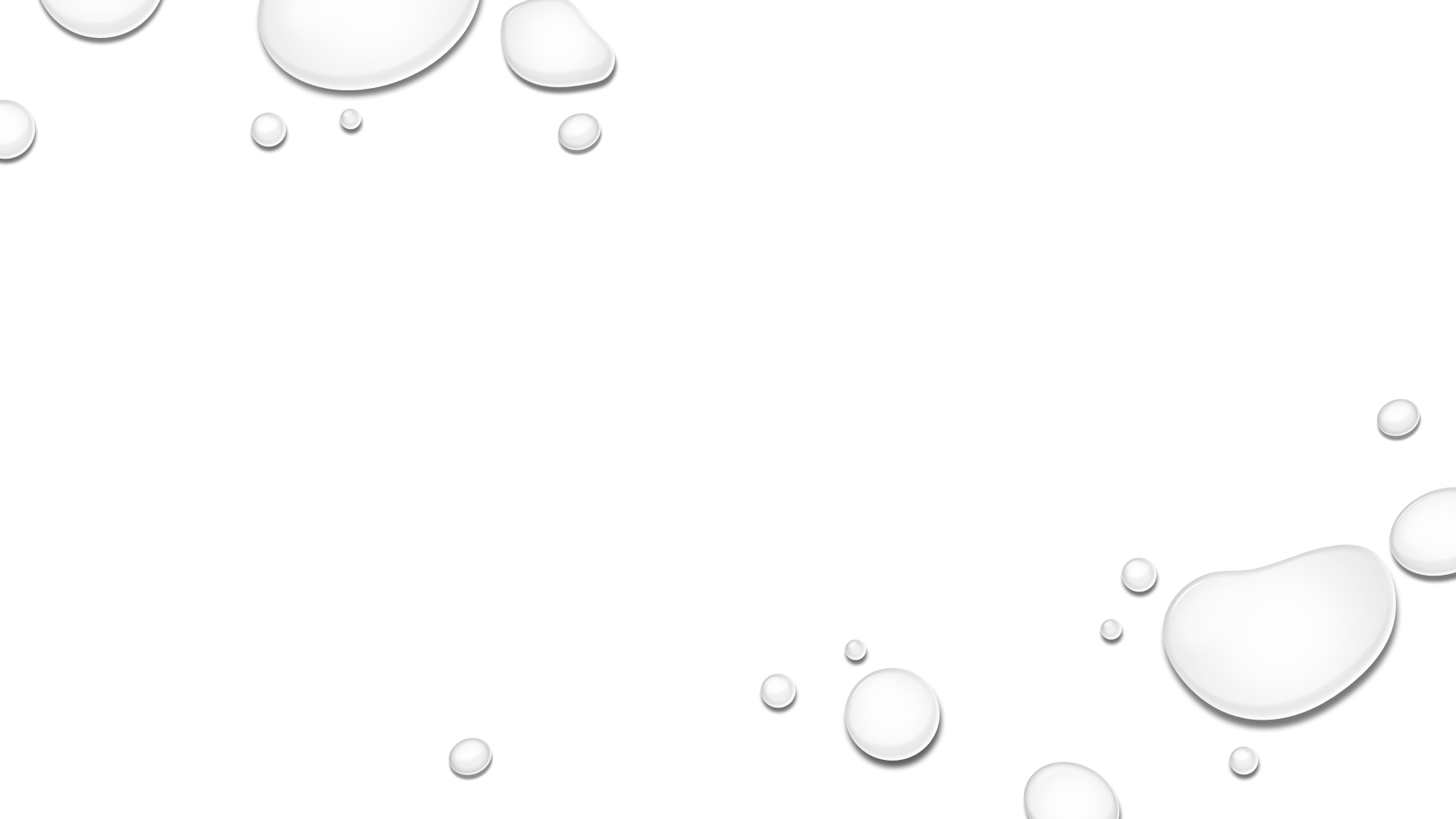 Pratite pridržava li se dijete pravila koje ste dogovorili.

Sjetite se još jednom da postoje djeca koja teže prihvaćaju pravila.

Ne postavljajte pravila na kojima i sami niste spremni ustrajati. 
    (npr. “Svaku ćeš večer ići u krevet poslije crtića.”)
Budite ustrajni
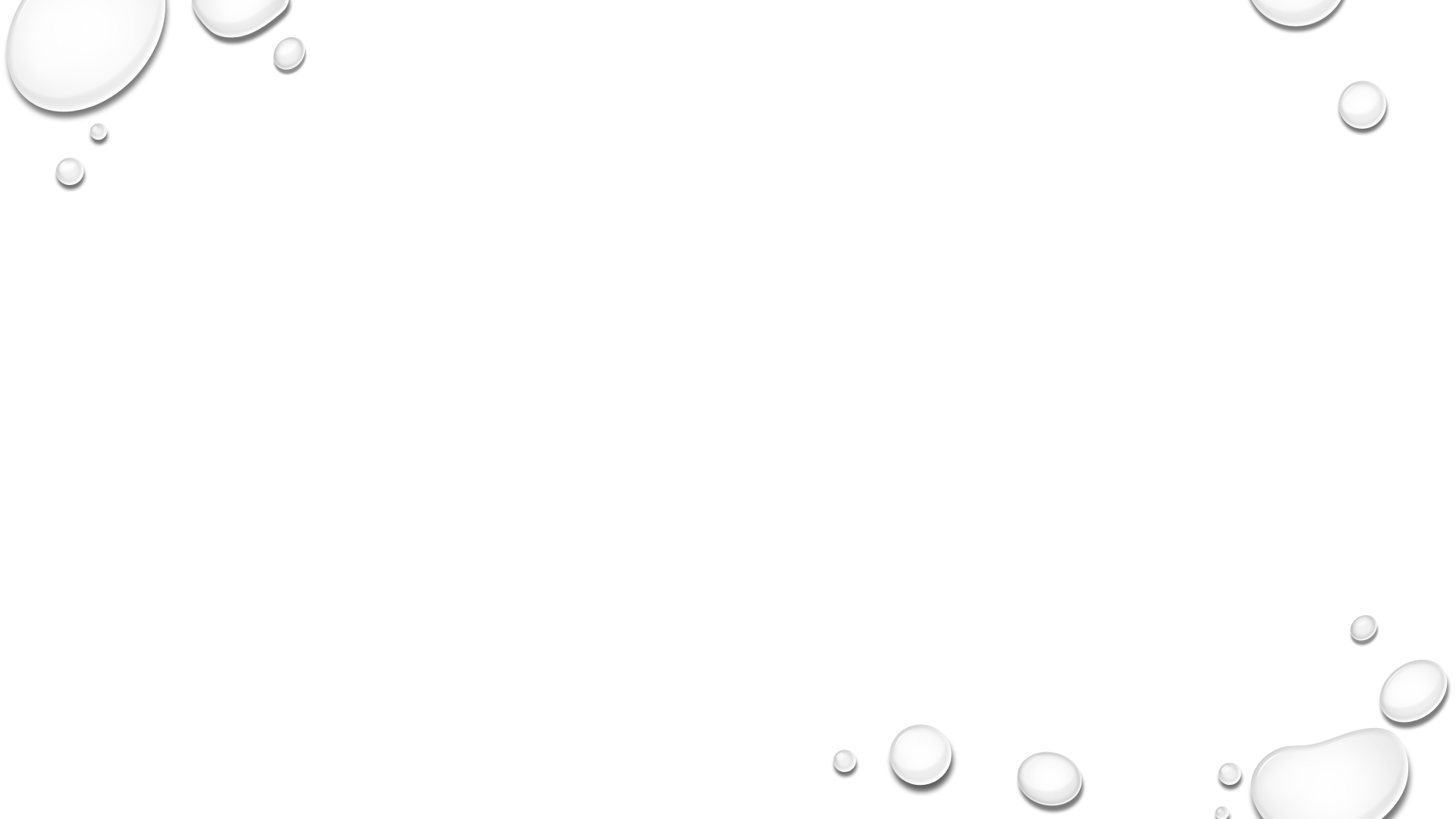 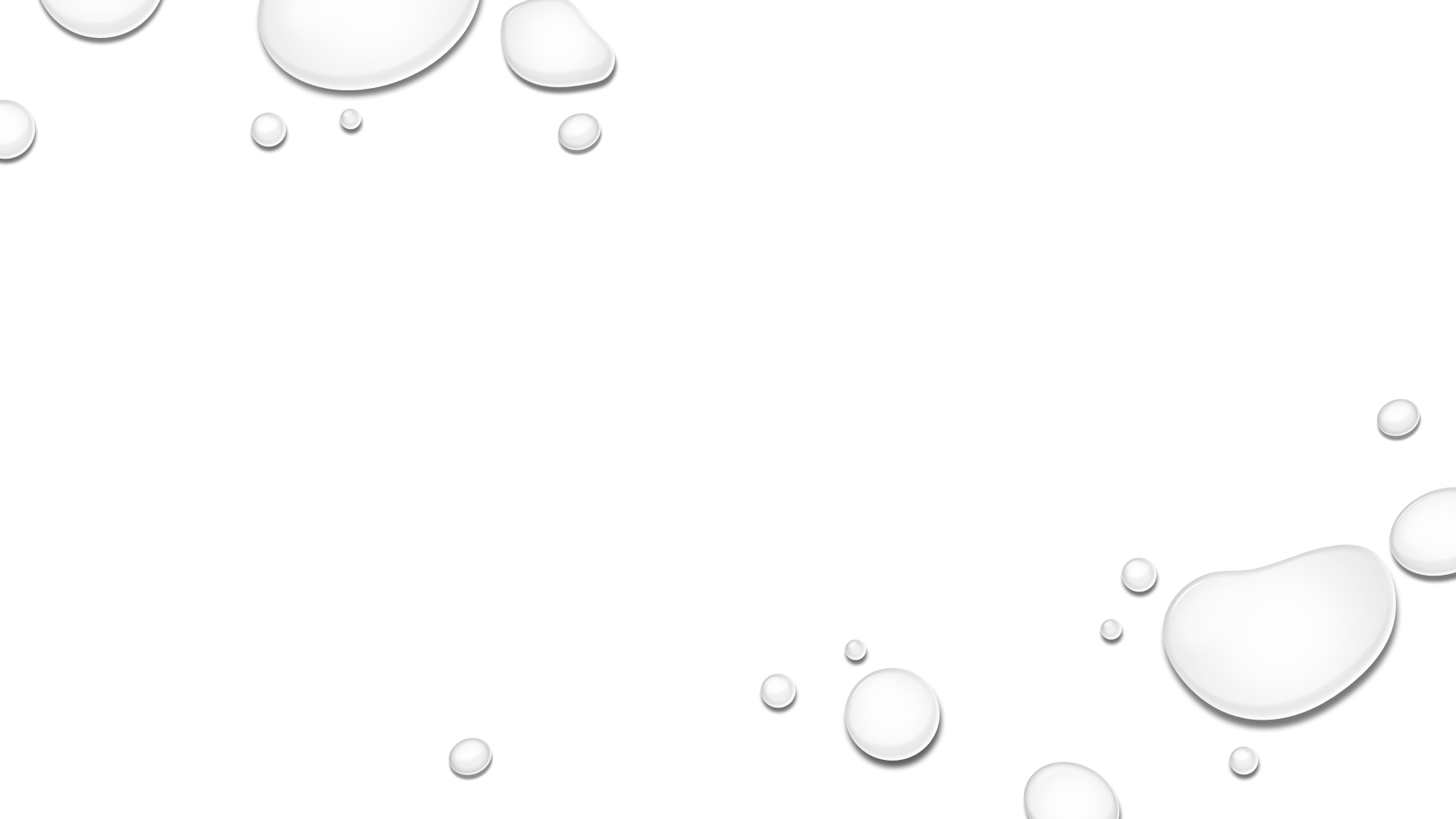 npr. ”AKO NE NAPIŠEM ZADAĆU, NEĆU POGLEDATI CRTIĆ.”

	Posljedice djetetova ponašanja mogu biti prirodne  (pokisnut će ako pada kiša a nije htjelo uzeti kišobran). Ova vrsta posljedica posebno je korisna kod djece starije od devet godina. Prirodne posljedice omogućavaju djetetu da uči iz vlastita iskustva. Često roditelji i drugi odrasli, iz pretjerane brige prema djeci, onemogućuju učenje iz vlastita iskustva (npr. kada roditelji uporno ispričavaju djecu za nenapisane zadaće). Zbog takvog odnosa djeca nemaju priliku učiti se odgovornom ponašanju.
Neka dijete unaprijed zna koje su posljedice njegova ponašanja
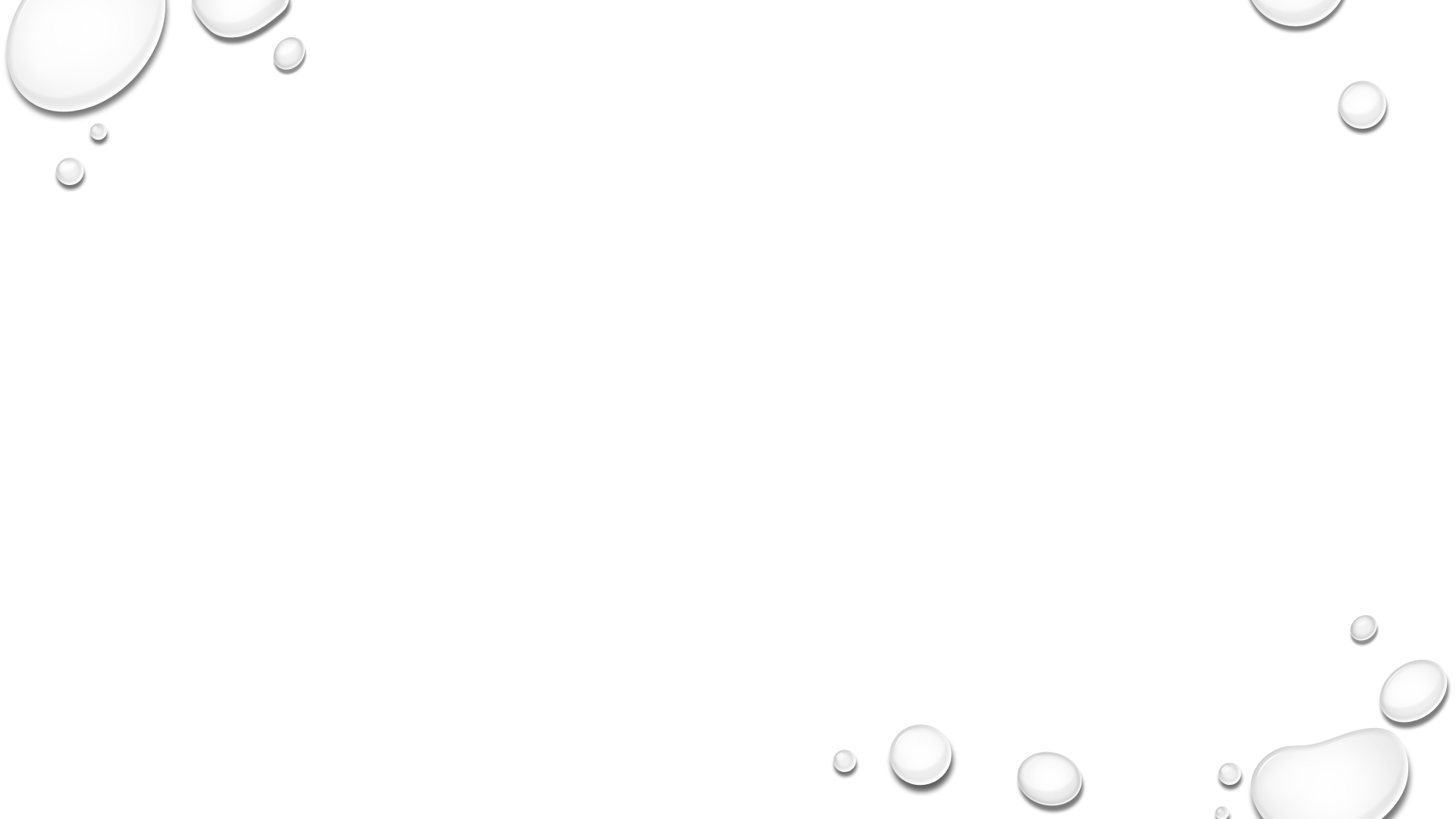 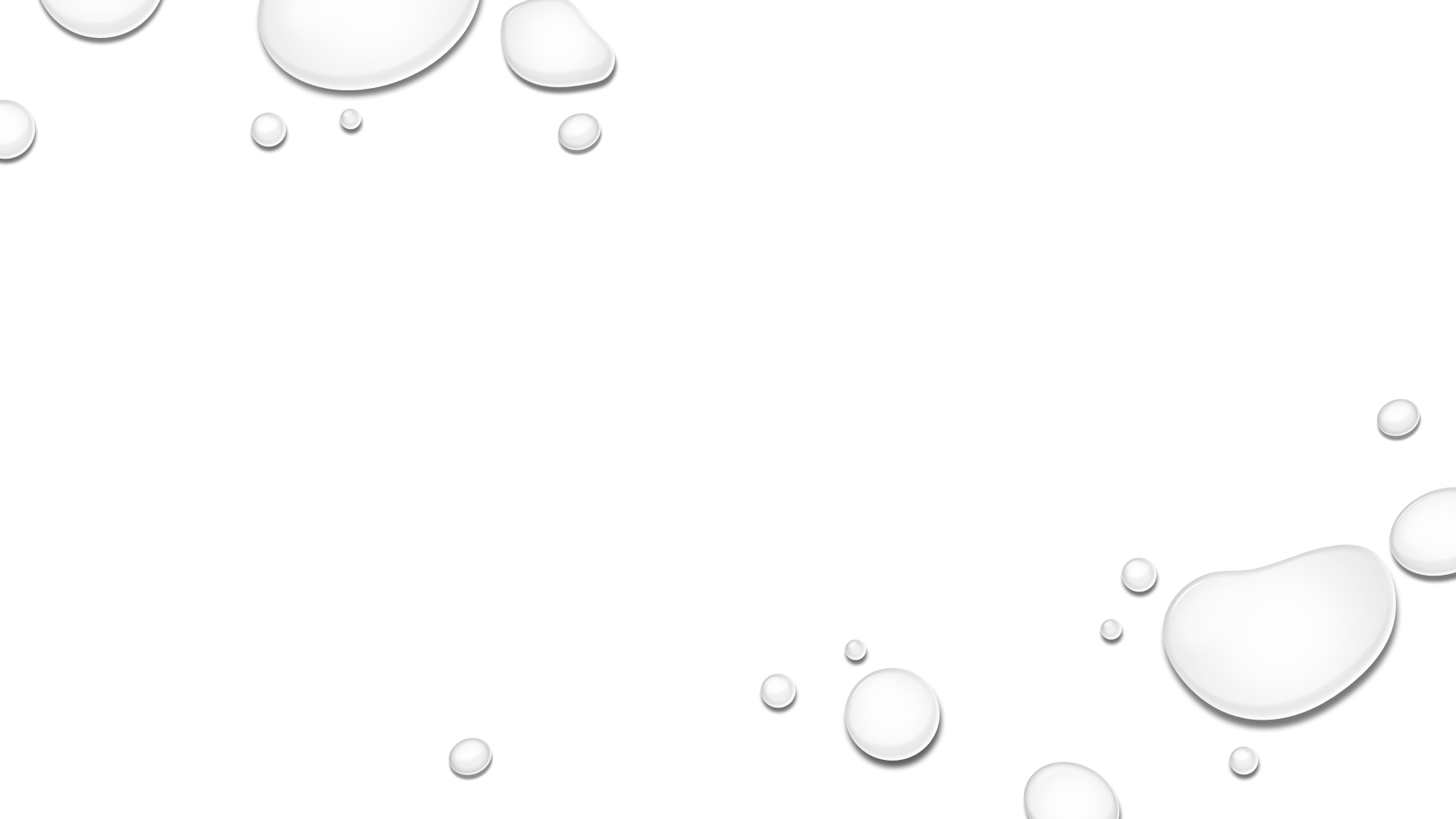 Npr.: “Danas si vozio bicikl bez kacige. Mogao si pasti i ozbiljno se ozlijediti i zato to ne smiješ činiti. Zbog toga ga nećeš voziti do nedjelje.”, 
a ne: “Danas si vozio bicikl bez kacige i zato nema kompjutera!”)
Posljedice možete i sami kreirati. Važno je da su one logična posljedica djetetova ponašanja.
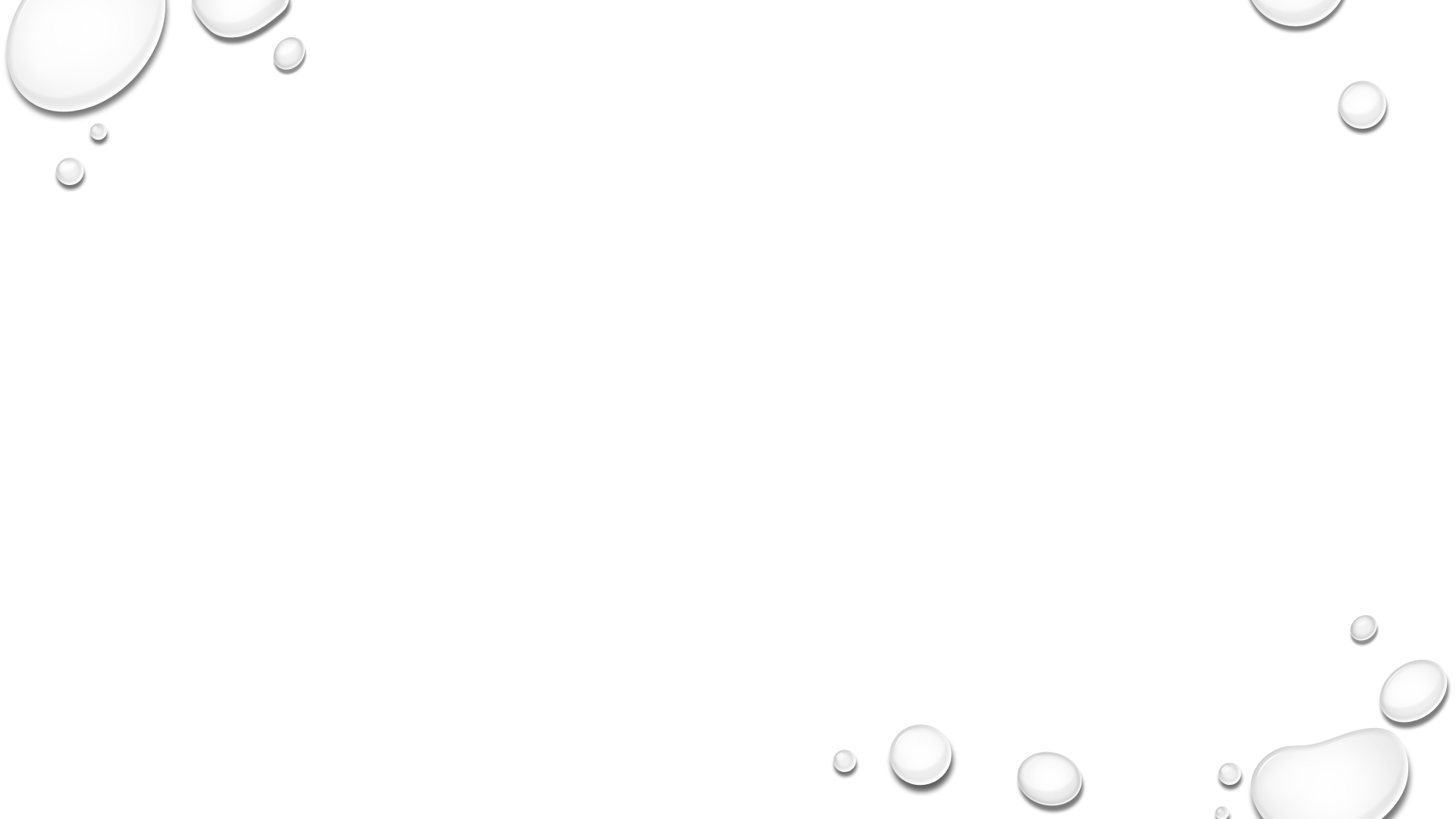 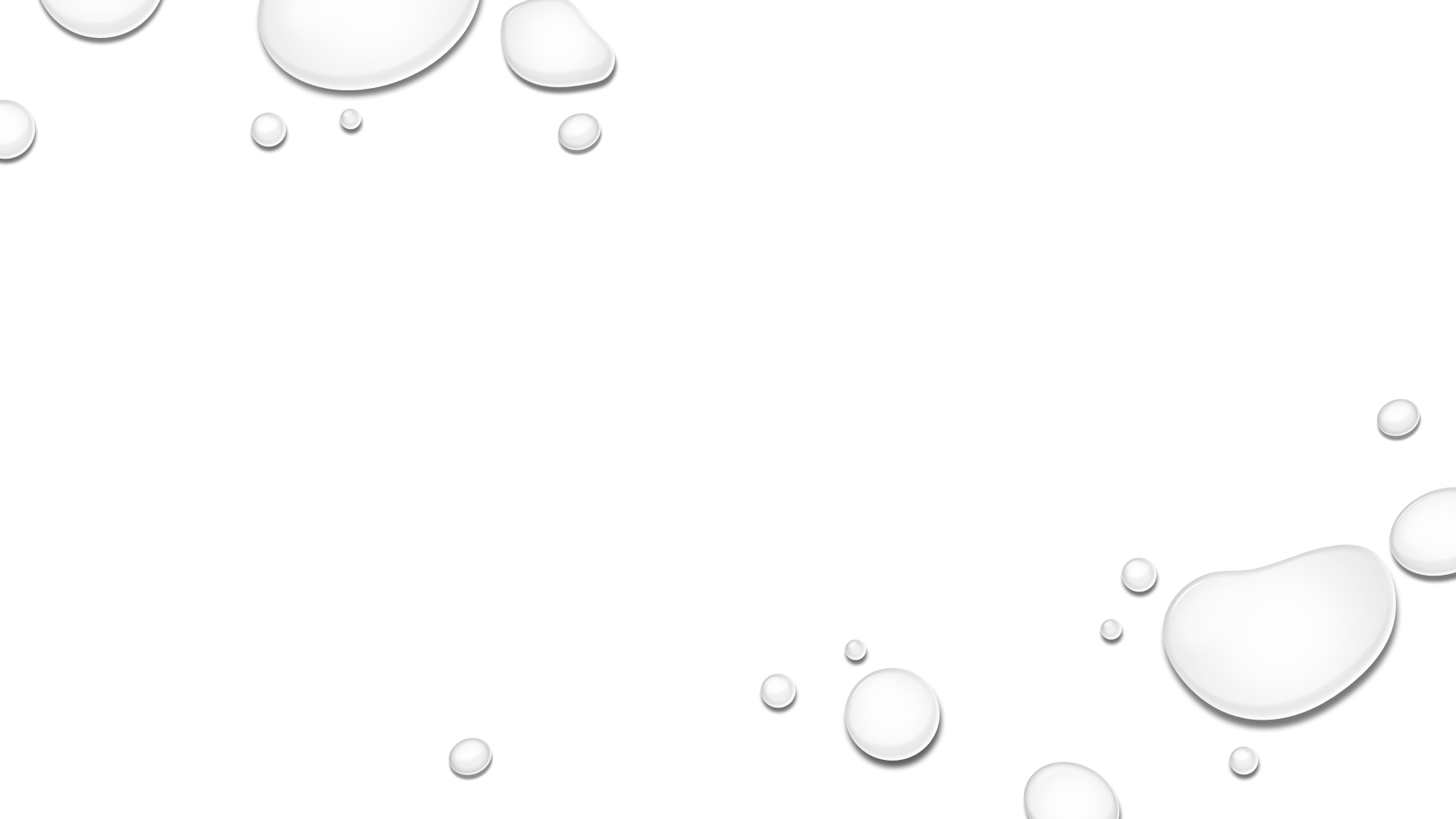 Dajte djetetu znak da je pretjeralo sa svojim ponašanjem (npr. strog pogled ili verbalno upozorenje).

Posljedicom morate pokazati da poštujete dijete, ali i sebe. (“Preglasna si i ne mogu razgovarati telefonom. Molim te, idi u sobu!”)

Posljedica mora biti povezana s neprihvatljivim ponašanjem. (Npr. nakon što je dijete nekoga udarilo, puno je primjerenije da se mora ispričati za svoje ponašanje nego zabraniti gledanje filma.)
Koje su primjerene posljedice djetetova pogrešnog ponašanja?
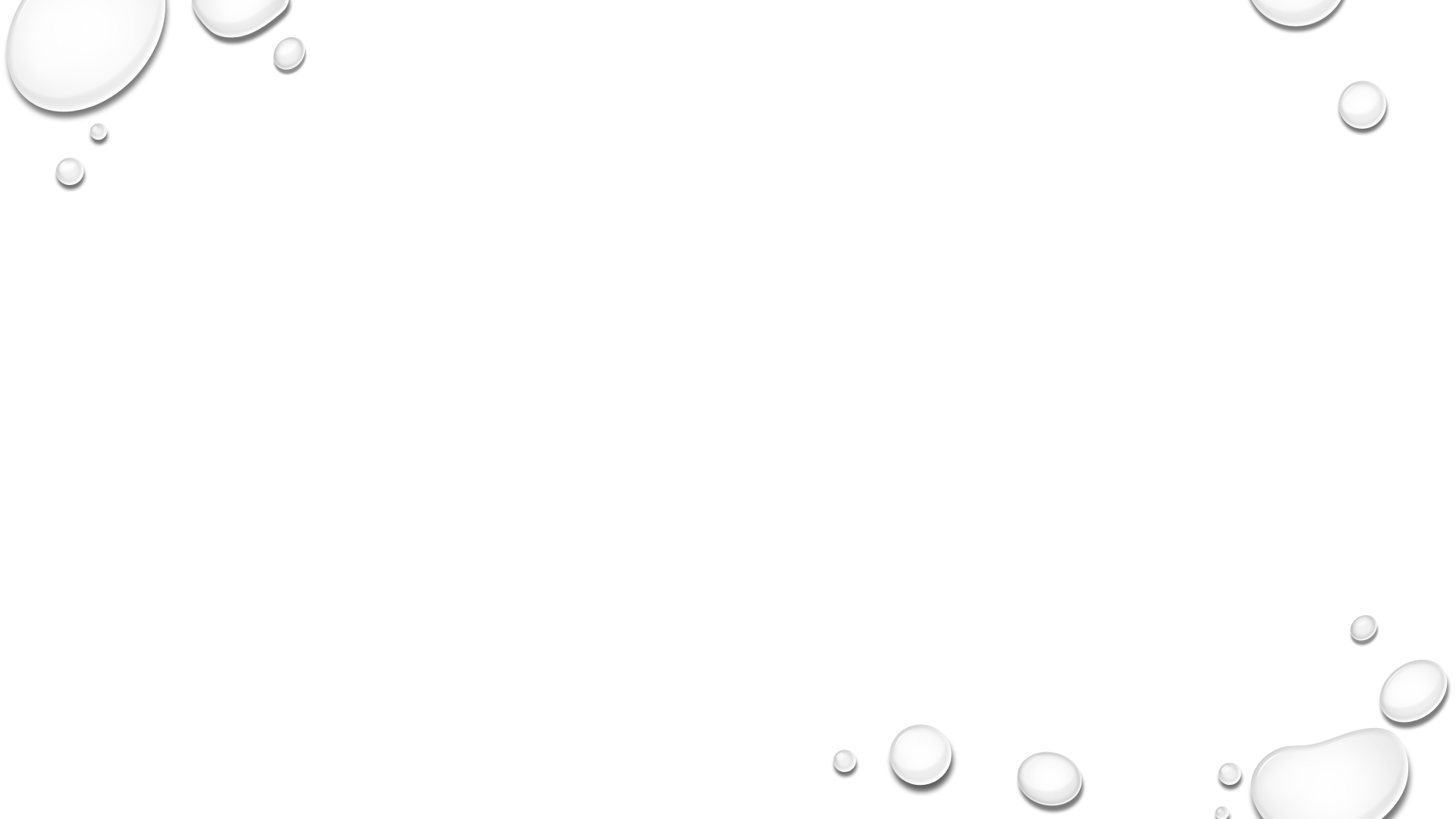 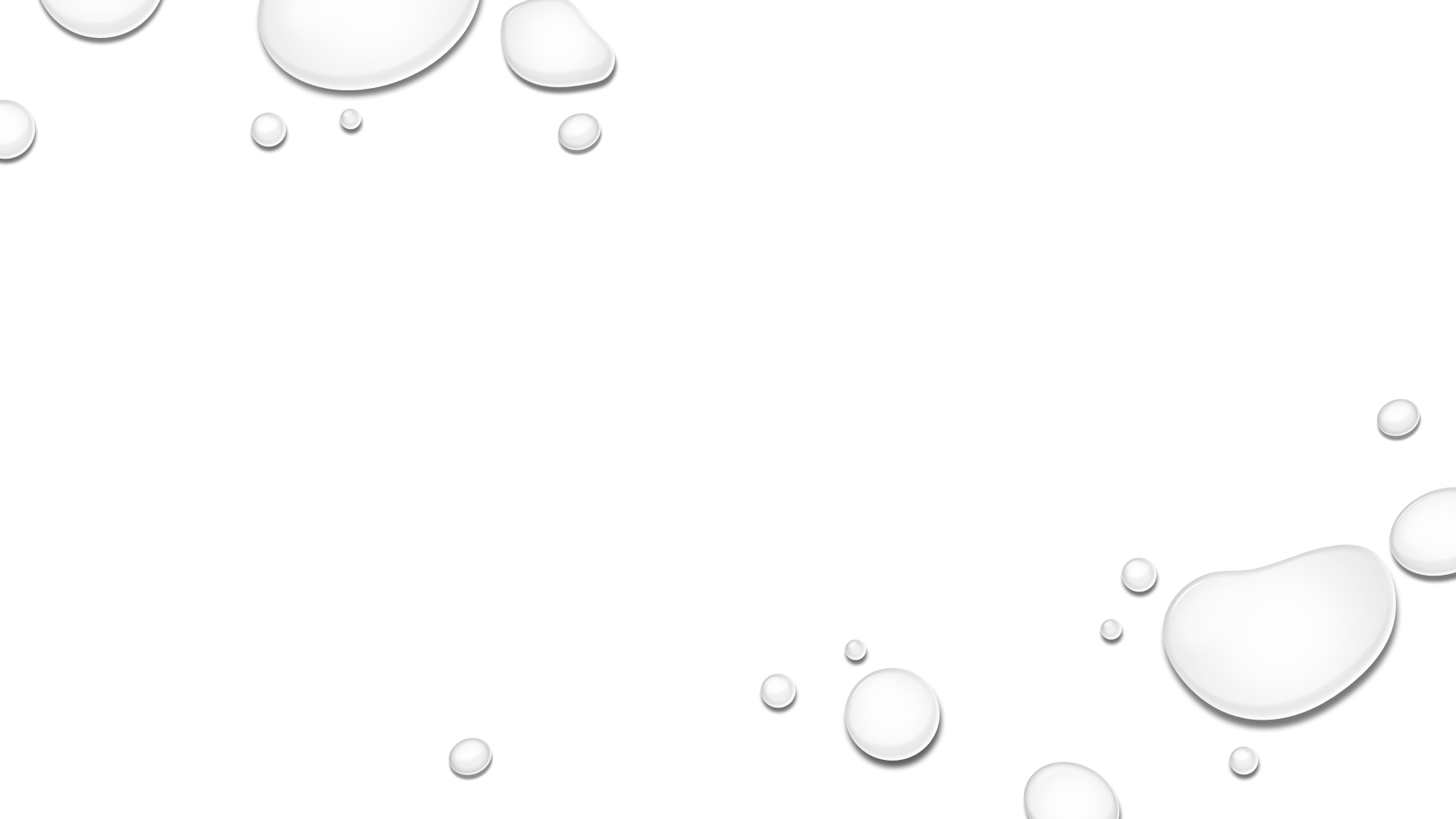 Posljedica mora uslijediti ubrzo nakon djetetova lošeg ponašanja. U suprotnom, neće povezati posljedicu i ponašanje koje treba ispraviti.

Posljedica ne smije biti preintenzivna s obzirom na nepoželjno ponašanje (npr. zabrana gledanja crtića cijeli tjedan zbog nepospremljenih igračaka - dovoljan je 1 dan).

Kada ste jednom odredili posljedicu, i sami u njoj morate ustrajati. Stoga, ne određujte posljedice koje sami ne možete provesti. (“Svaki ću te dan dovoziti i odvoziti iz škole.”)
NE POISTOVJEĆIVAJTE DIJETE I NJEGOVO PONAŠANJE (neuredan si, bolje je reći, nisi pospremio sobu, uradi to sada)
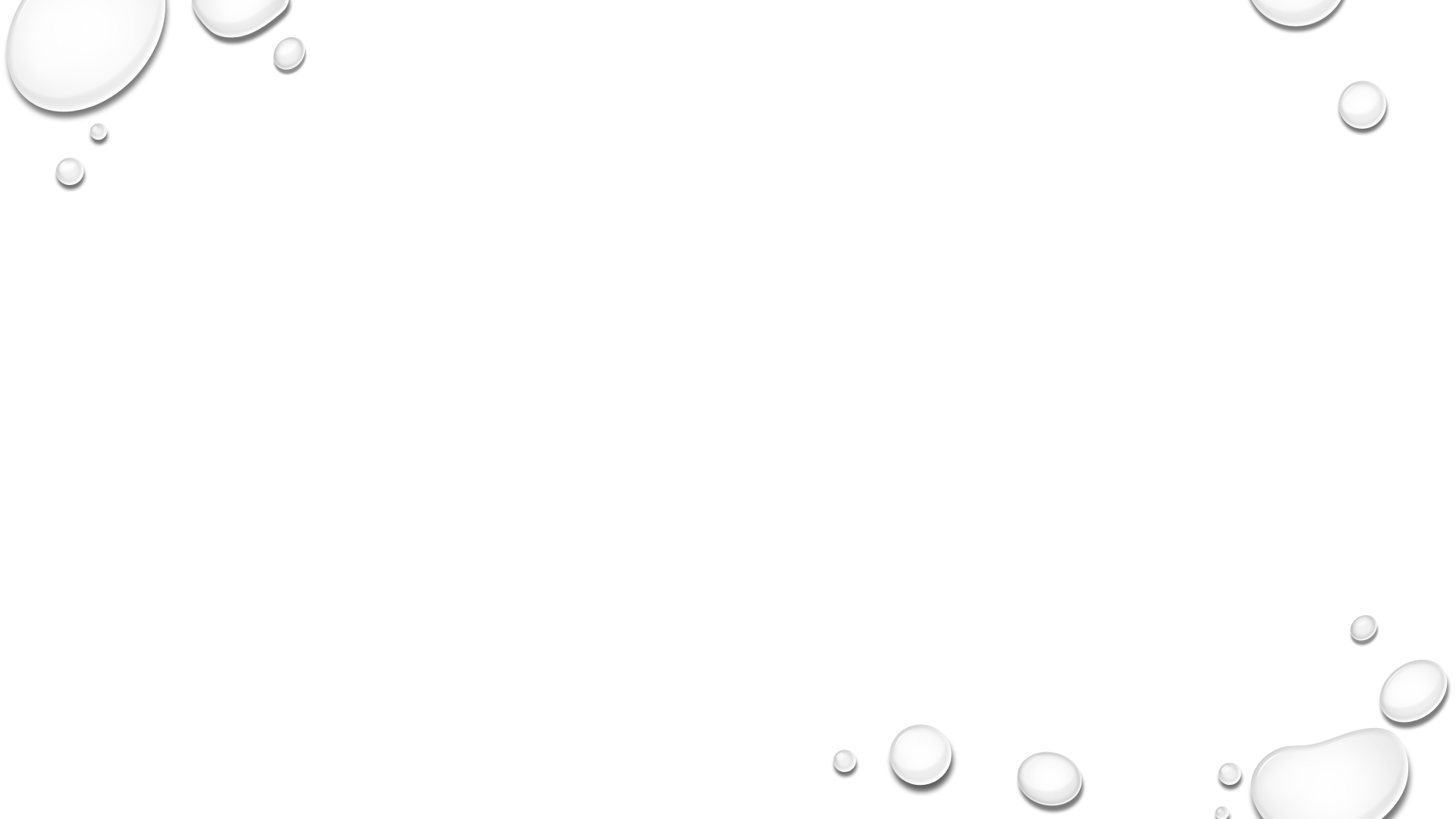 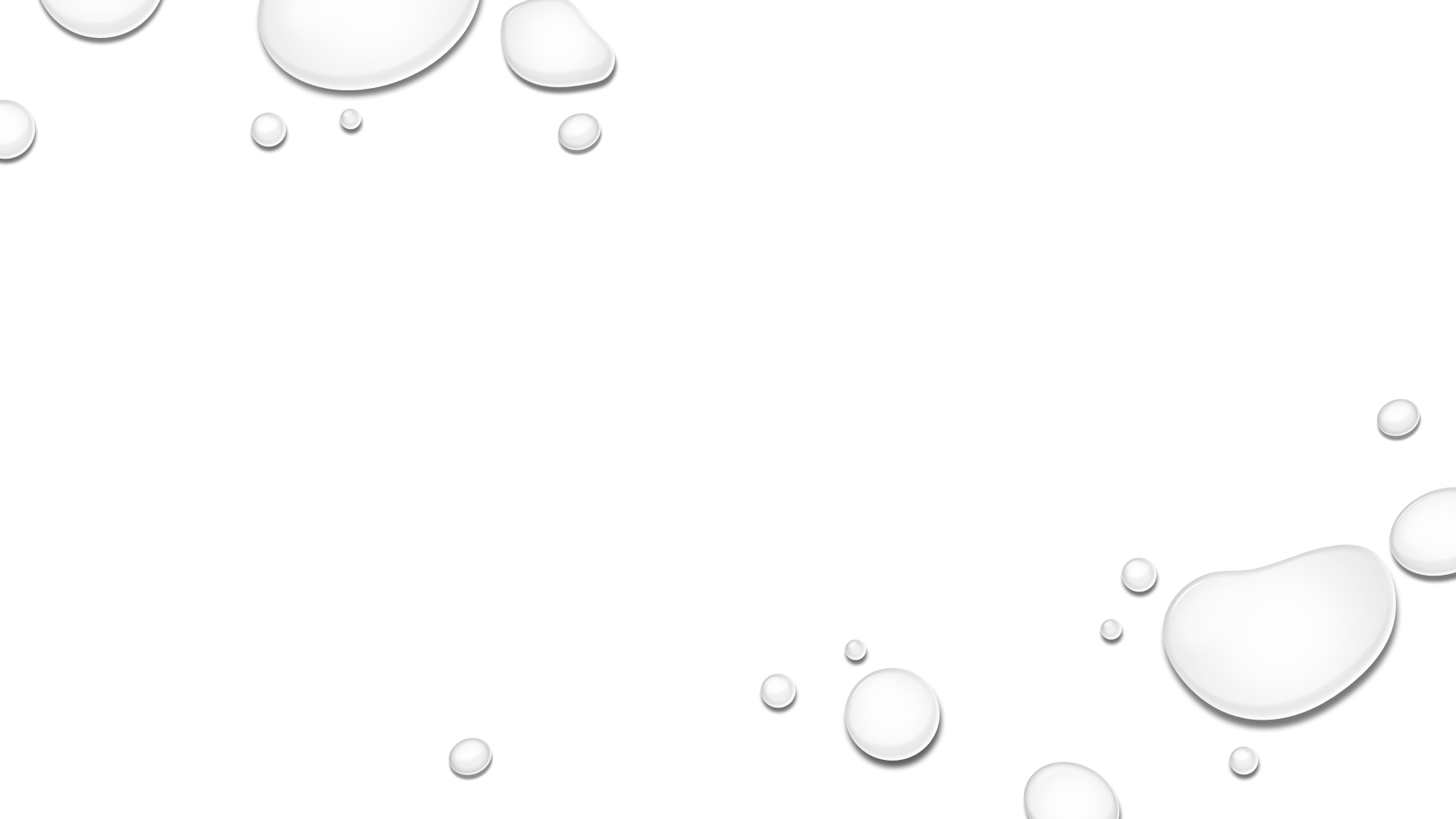 Izbjegavajte fizičko kažnjavanje djeteta
Jer ono izaziva mržnju, najrazorniju emociju koju čovjek poznaje.  Kazna može razoriti odnos koji imate s djetetom.

Jer negativno utječe na njegovo samopoštovanje.

Jer ga fizičkim kažnjavanjem učimo da je fizičko nasilje prihvatljivo ako smo jači. Time ga možemo potaknuti da postane nasilnik.

Drugi oblici discipliniranja djeteta više će utjecati na promjenu djetetova ponašanja (npr. “hlađenje” djeteta u sobi, skraćeno igranje na računalu i sl.) .
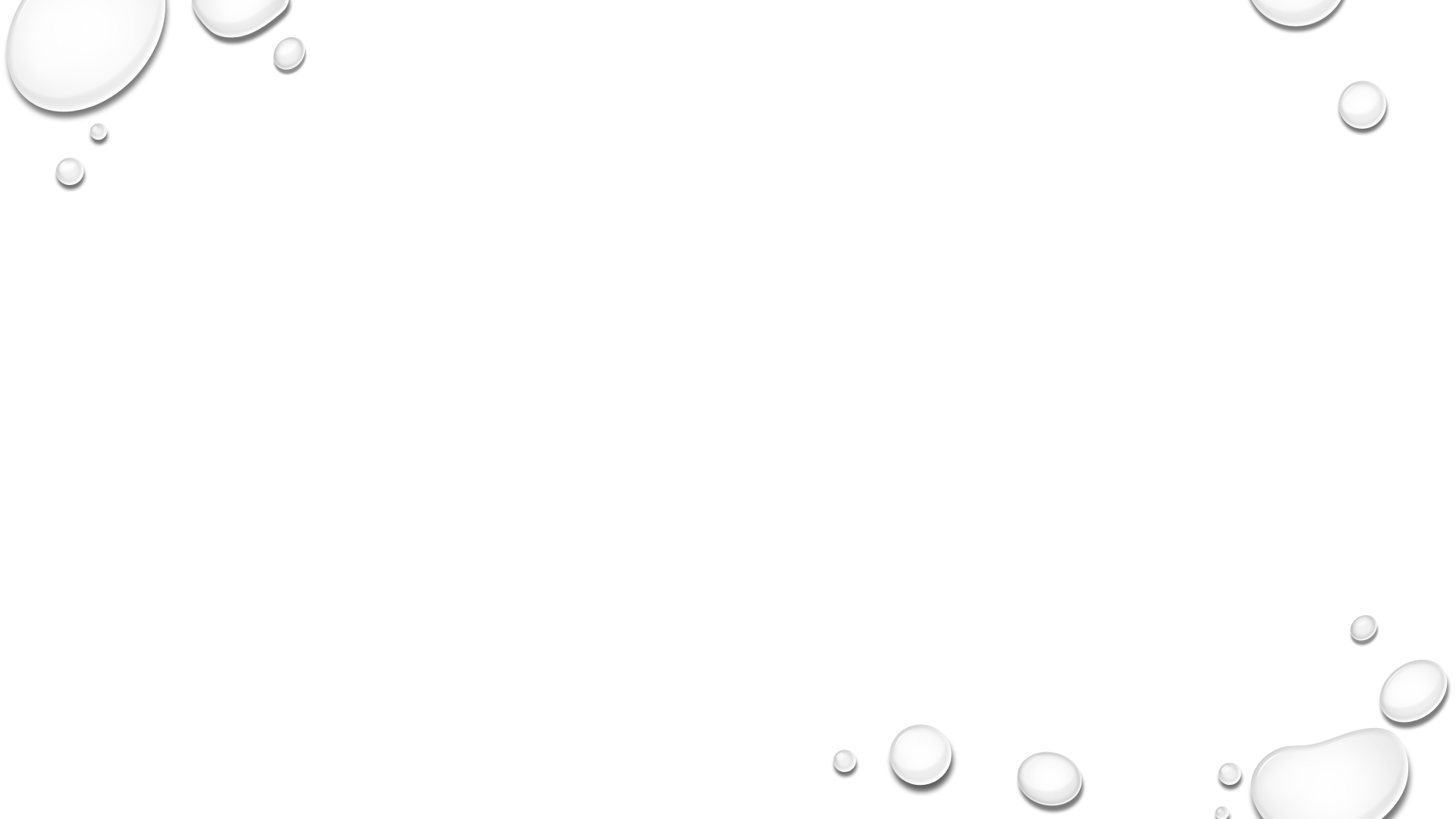 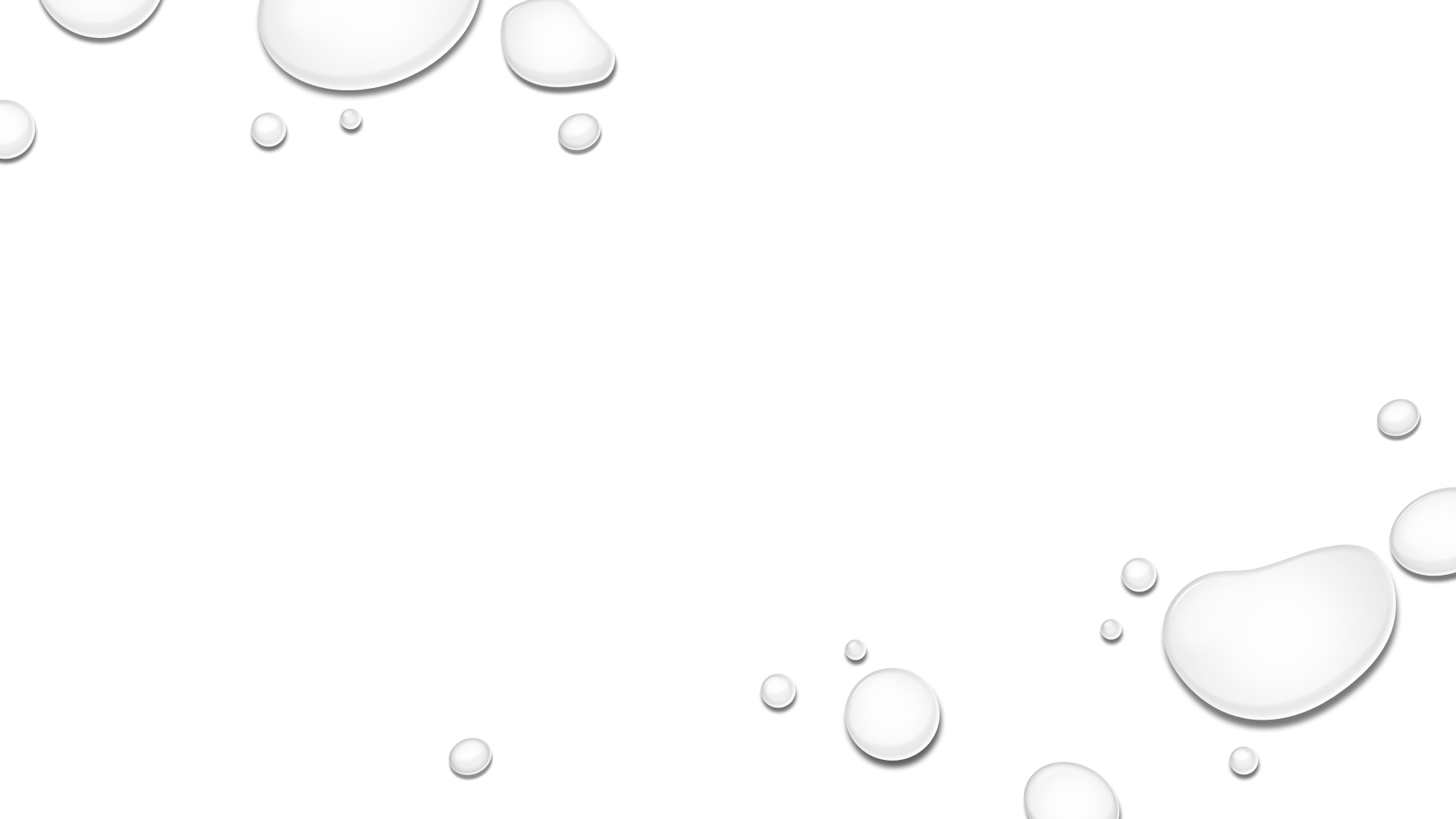 Želite li kod djeteta promijeniti neko njegovo ponašanje, važno je da budete ustrajni. 

U početku će ono možda misliti da niste ozbiljni u svojoj namjeri. Zato morate dokazati da mislite ozbiljno i da nećete popustiti. 

Svaki put kada se dijete ponaša na neželjeni način, jasno mu recite da to nećete tolerirati.
Budite ustrajni
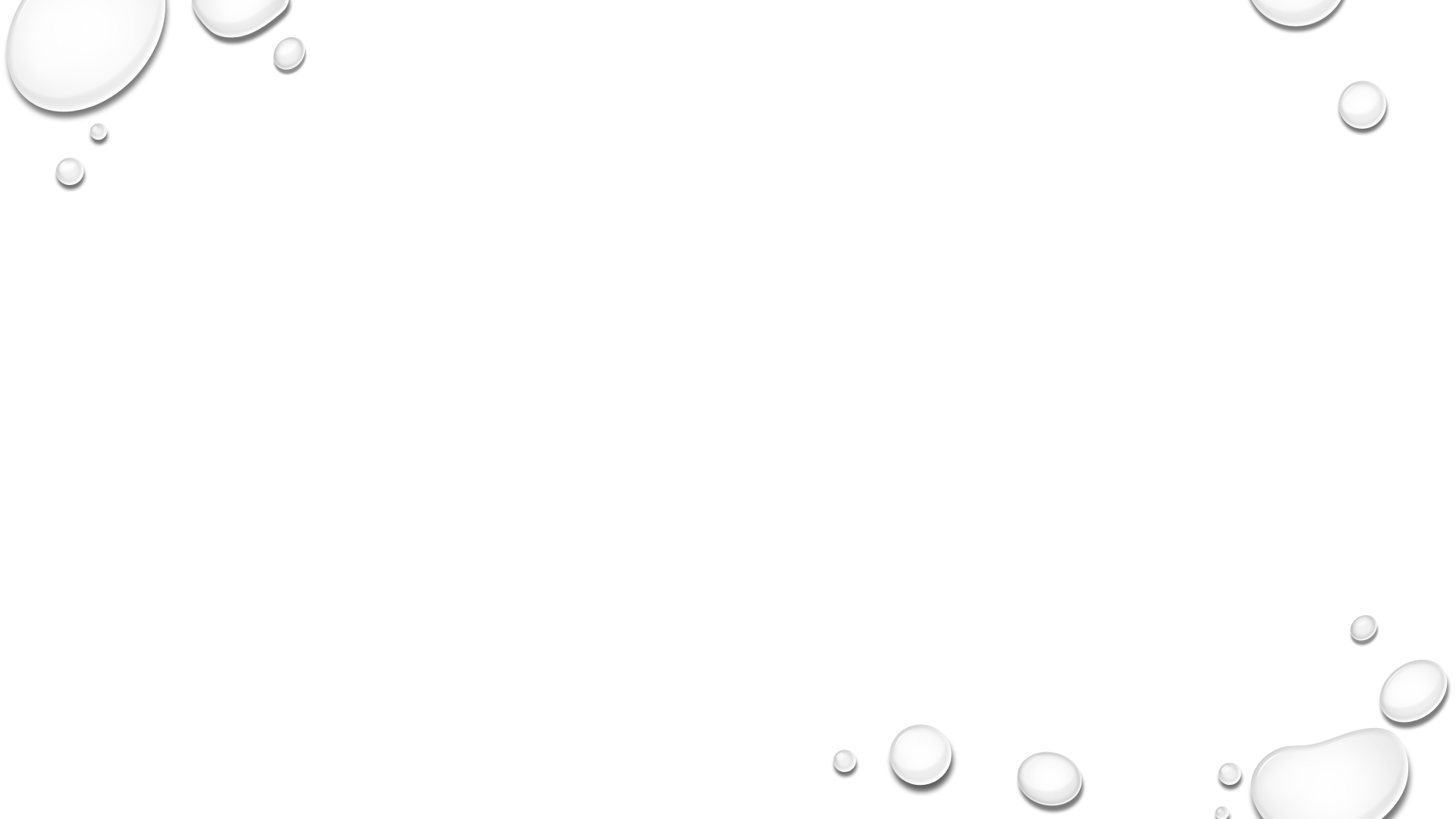 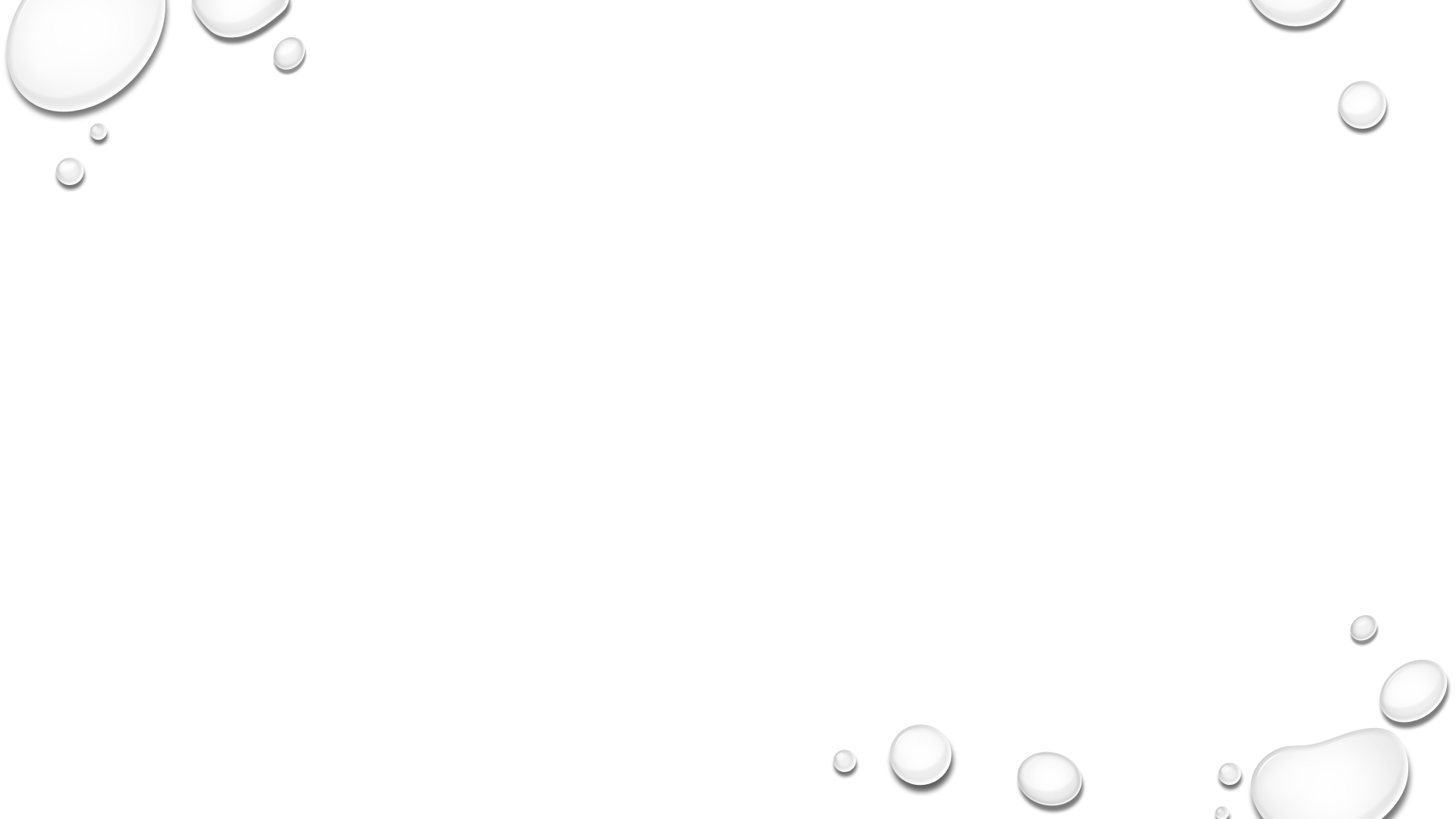 I na kraju...
Djeca koja znaju gdje su granice njihova ponašanja, osjećaju se sretnije i sigurnije.

	Lakše izlaze na kraj s mnogim problemima u odnosima s vršnjacima i odraslima, i kod kuće i u školi.

	Učeći djecu disciplini pomažemo im da postanu odgovorne i samopouzdane osobe.
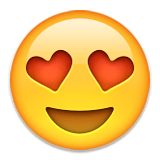 literatura
Fields, V. M. , Boesser, C. (1994.). Constrktivni prijedlozi za discipliniranje djeteta. New York: Macmillan Publishing Company.
Severe, S.(2000.).kako se ponašam. London: Vermilion